Mercado de Hortaliças no Brasil
Simone Mello
Departamento de Produção Vegetal, ESALQ/USP
Novas  tendências do setor de alimentos
Produção de alimentos focada em plantas.
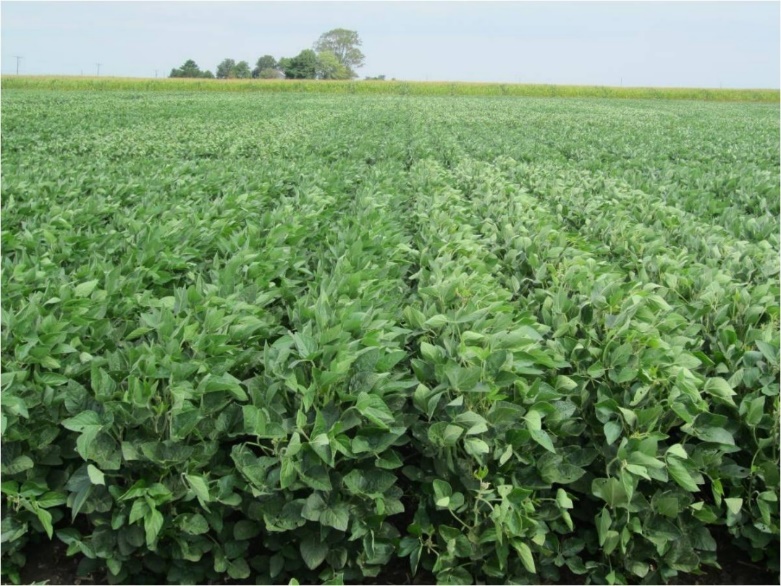 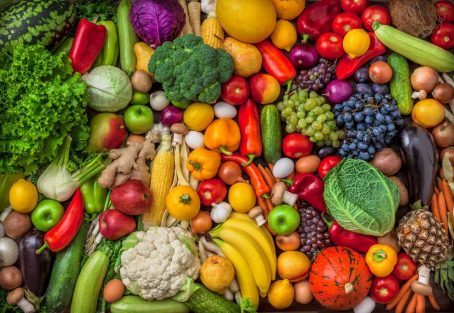 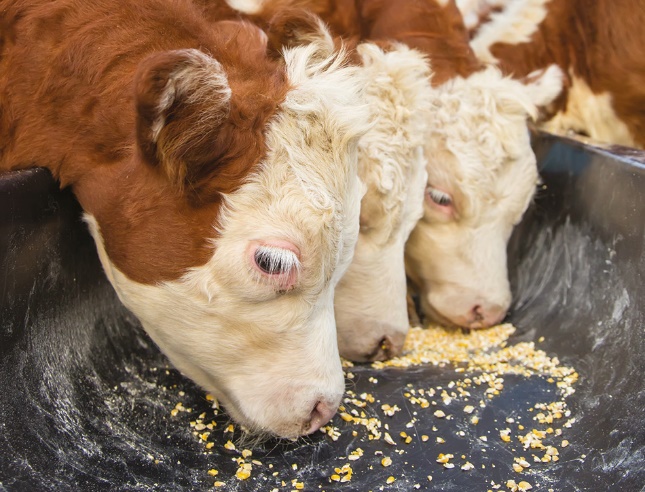 Alimentos à base de plantas crescem no mundo
30 milhões de brasileiros se consideram vegetarianos (7 milhões de veganos). Aqueles que buscam reduzir o consumo de carne no Brasil agora têm mais opções nos supermercados, desde salsichas de legumes e cachorros-quentes até filés de peito de frango à base de ervilha.  (PMA, 21/08/19)
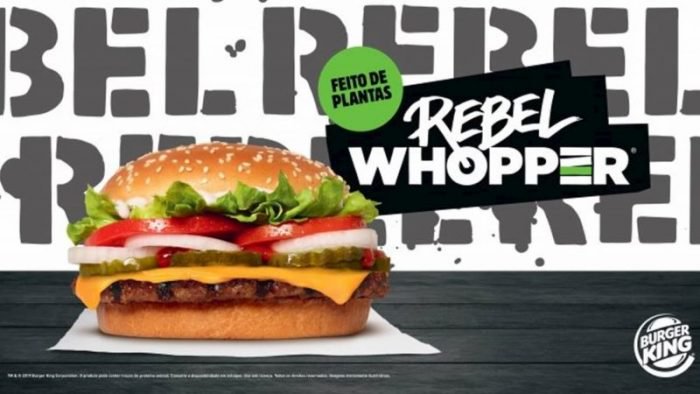 Produção de alimentos orgânicos
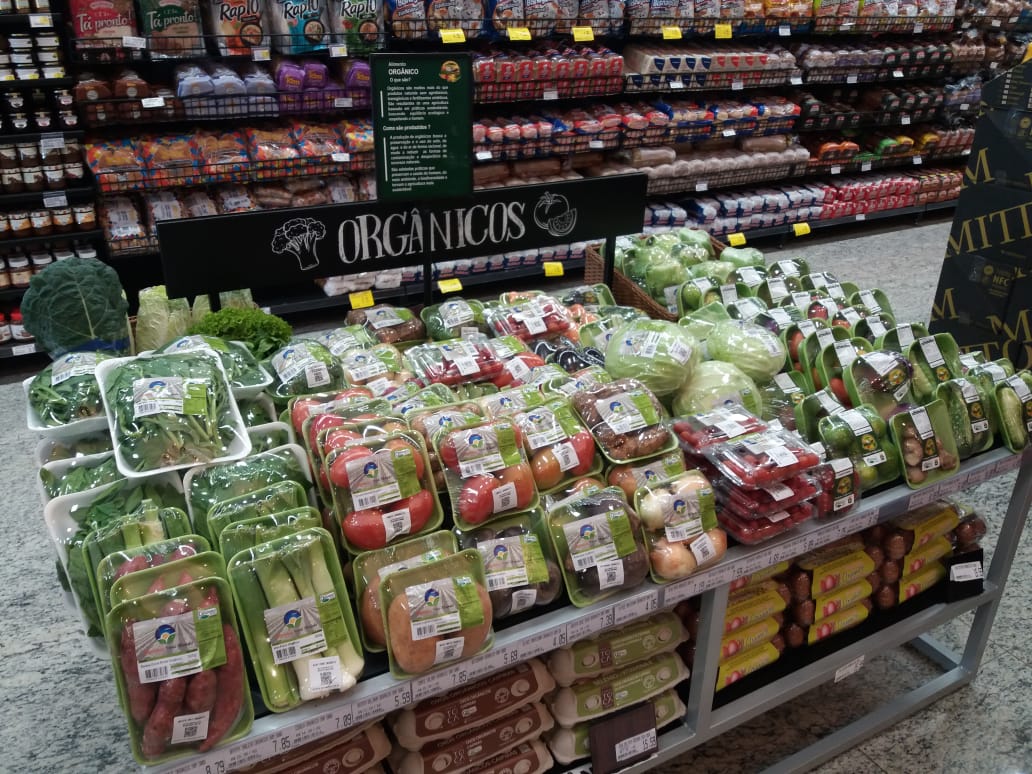 O mercado brasileiro de orgânicos faturou em 2018 R$ 4 bilhões (Conselho Brasileiro da Produção Orgânica e Sustentável).
Produção de alimentos cada vez mais sustentáveis
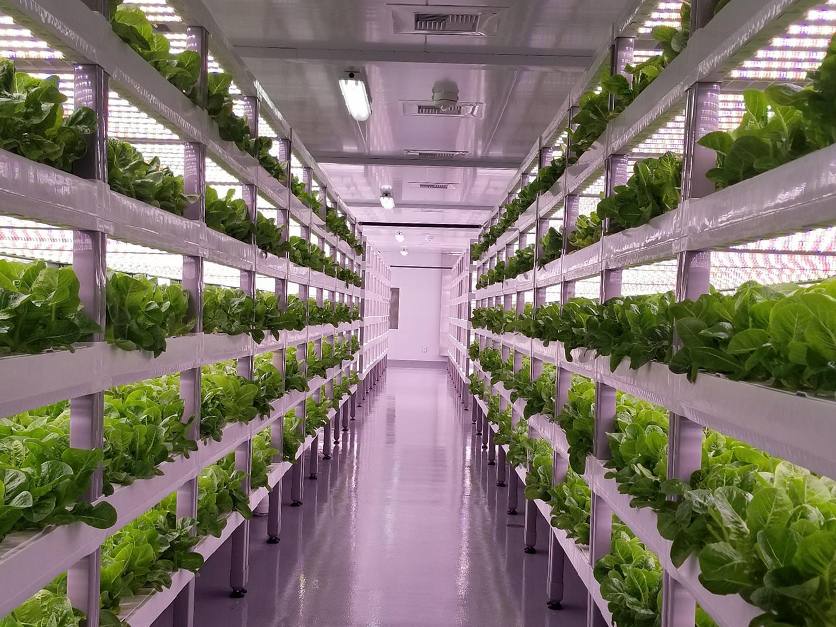 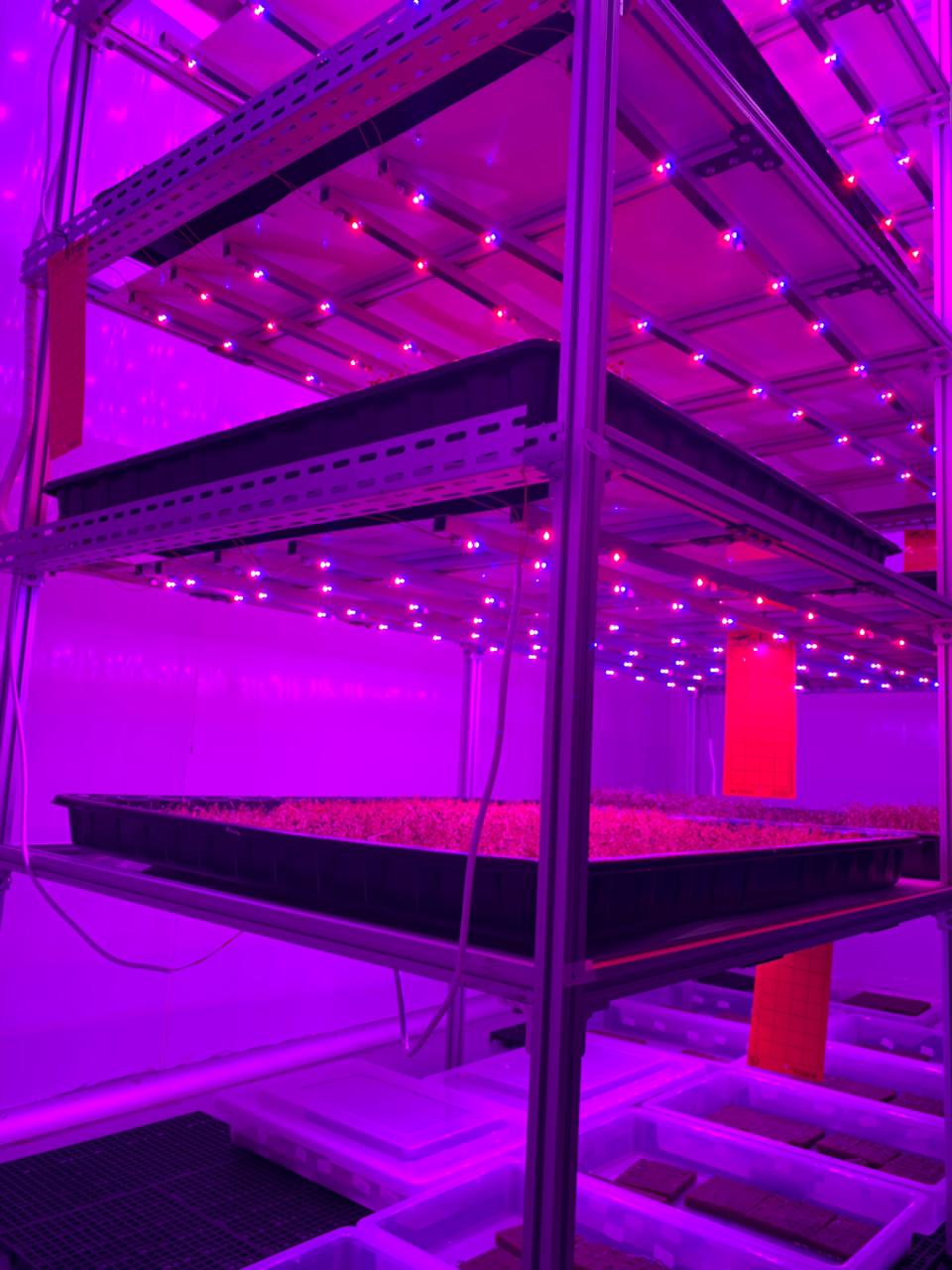 Produção local de alimentos nas áreas metropolitanas urbanizadas em indústrias verticais
Jonathan H. Harsch and Sara Wyan
Produção de alimentos mais nutritivos
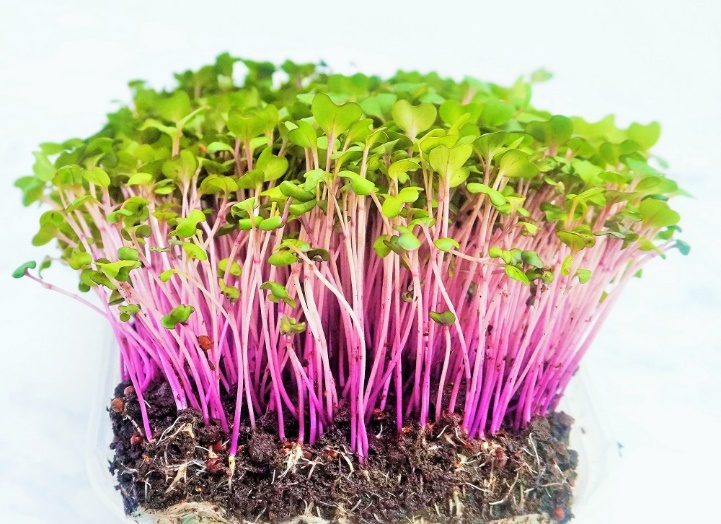 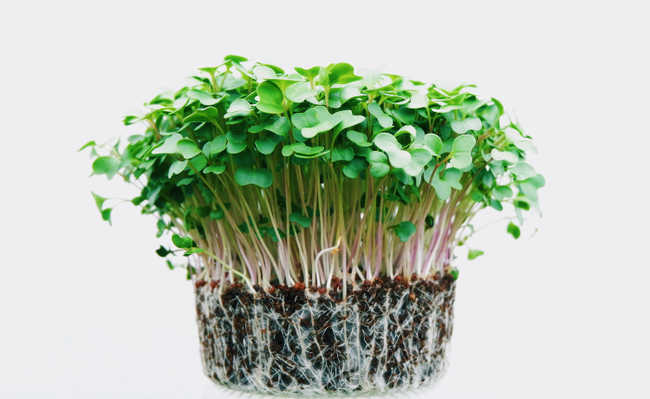 Compostos bioativos
Carotenóides
Ácido ascórbico (Vitamina C)
Vitaminas A, K e E
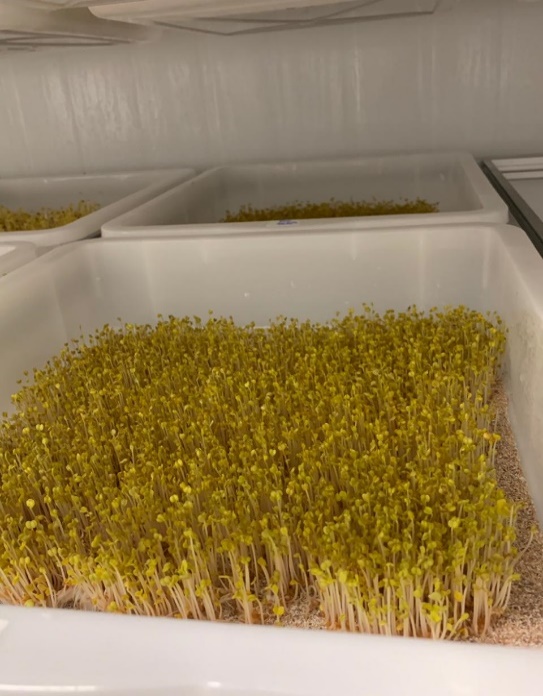 Indústria de alimentos e bebidas
Indústria de alimentos e bebidas mais saudáveis cresceu mais de 12% nos últimos 5 anos.
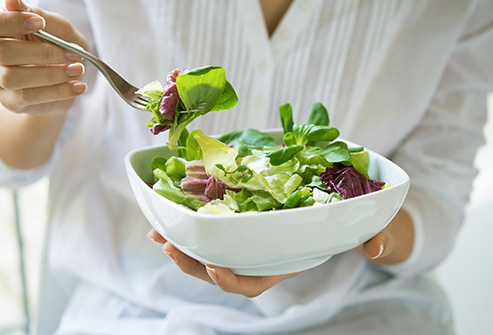 Mesmo com o aumento da obesidade
População tem adotado hábitos mais saudáveis
Consumo de hortaliças no Brasil
Segundo recomendação da Organização Mundial da Saúde (OMS) e da Food and Agriculture Organization (FAO), é sugerida a ingestão diária de no mínimo 400 g de frutas e hortaliças.

No Brasil, o consumo de hortaliças é de 74 g por habitante, segundo dados da última Pesquisa de Orçamentos Familiares (POF/IBGE, 2018)
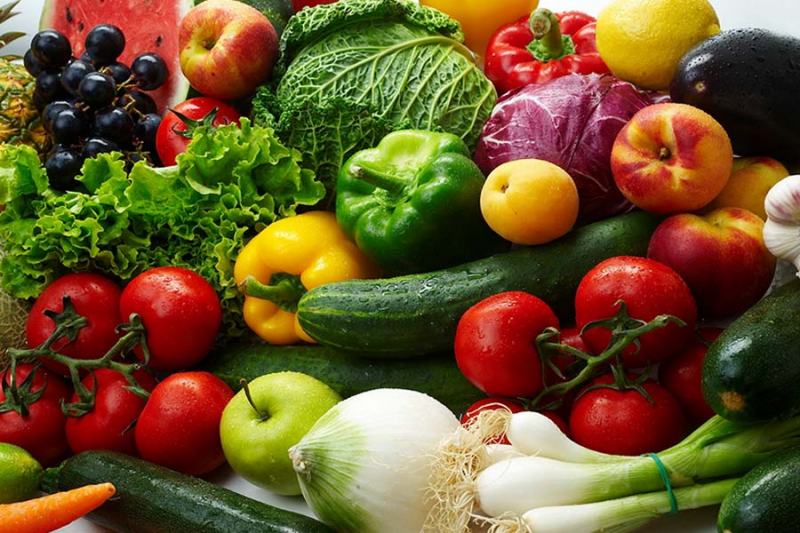 4 milhões de mortes no mundo por ano são atribuídas  à falta de ingestão de frutas e hortaliças (OMS, 2019)
Produção de hortaliças
Maior parte realizada por pequenos produtores em vários países;

Produção local valoriza o produto; 

Maior valor agregado por kg do que outros alimentos;
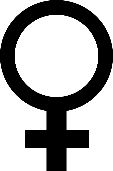 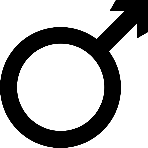 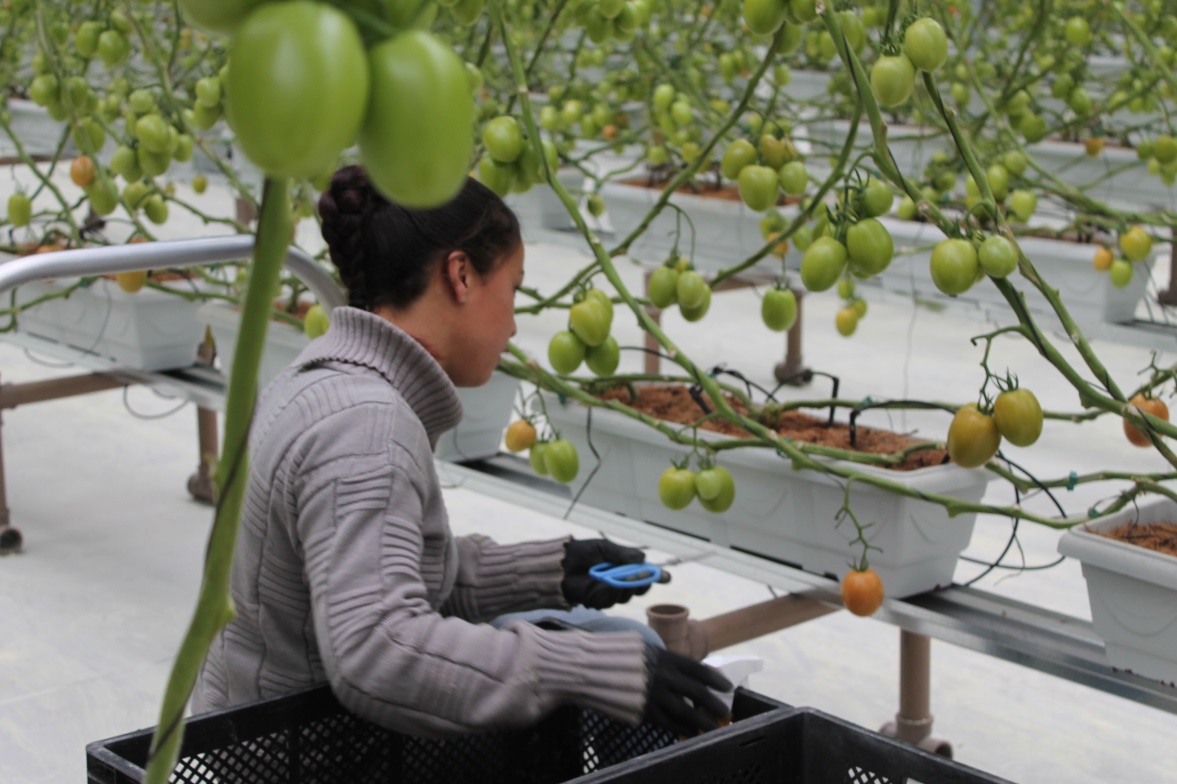 Rastreabilidade
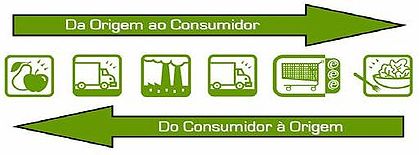 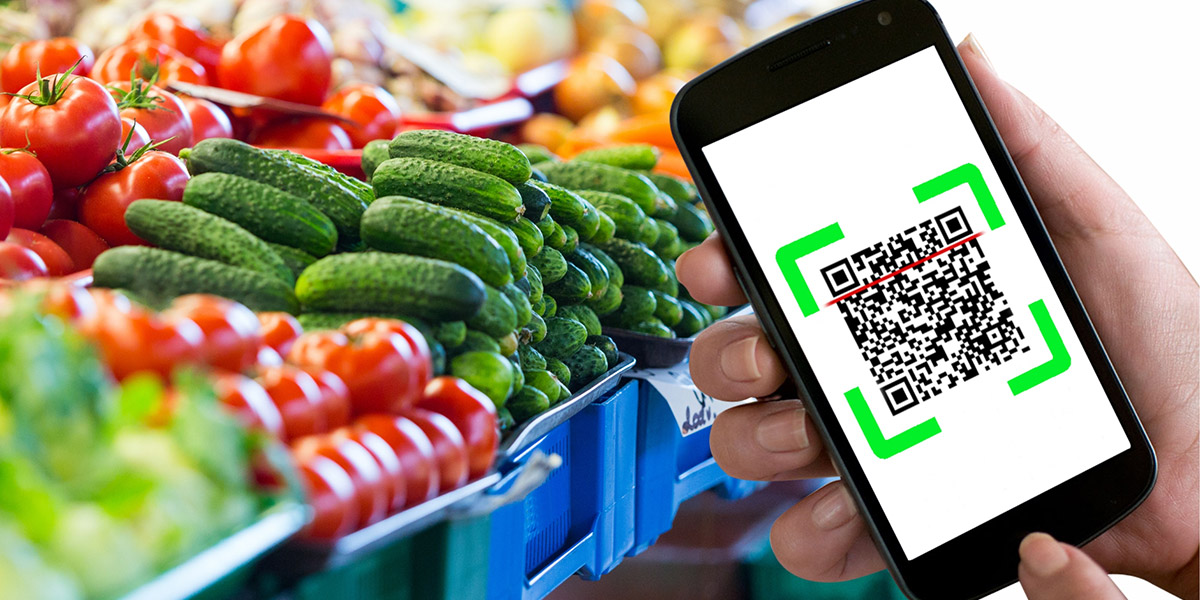 Janete LimaCoordenação-geral de Comunicação Social – imprensa@agricultura.gov.br
Obrigatória desde 2018
Alimentos com maior % de defensivos não registrados: pimentão, cenoura, tomate, alface, beterraba.
Segurança alimentar
Segurança alimentar:  direito de todos ao acesso regular e permanente de alimentos de qualidade, em quantidade suficiente, sem comprometer o acesso a outras necessidades essenciais.
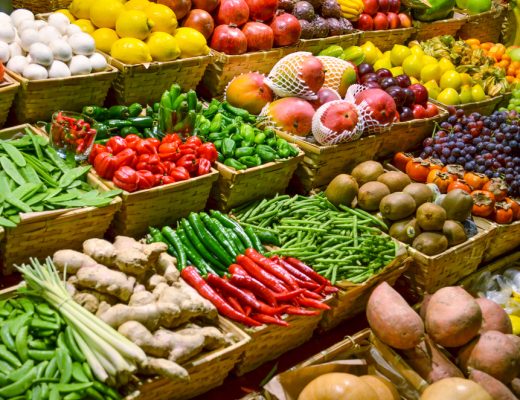 Alimentos seguros: livres de contaminantes.
Domínio das grandes redes de supermercados
Mudanças no mercado da União Europeia:

Pagamento ao produtor não pode ser feito por período maior que 30 dias; 

Cancelamento próximo à entrega está proibido;

Mudanças unilateral do contrato;

 Proibido transferir os custos dos estabelecimentos para os produtores.
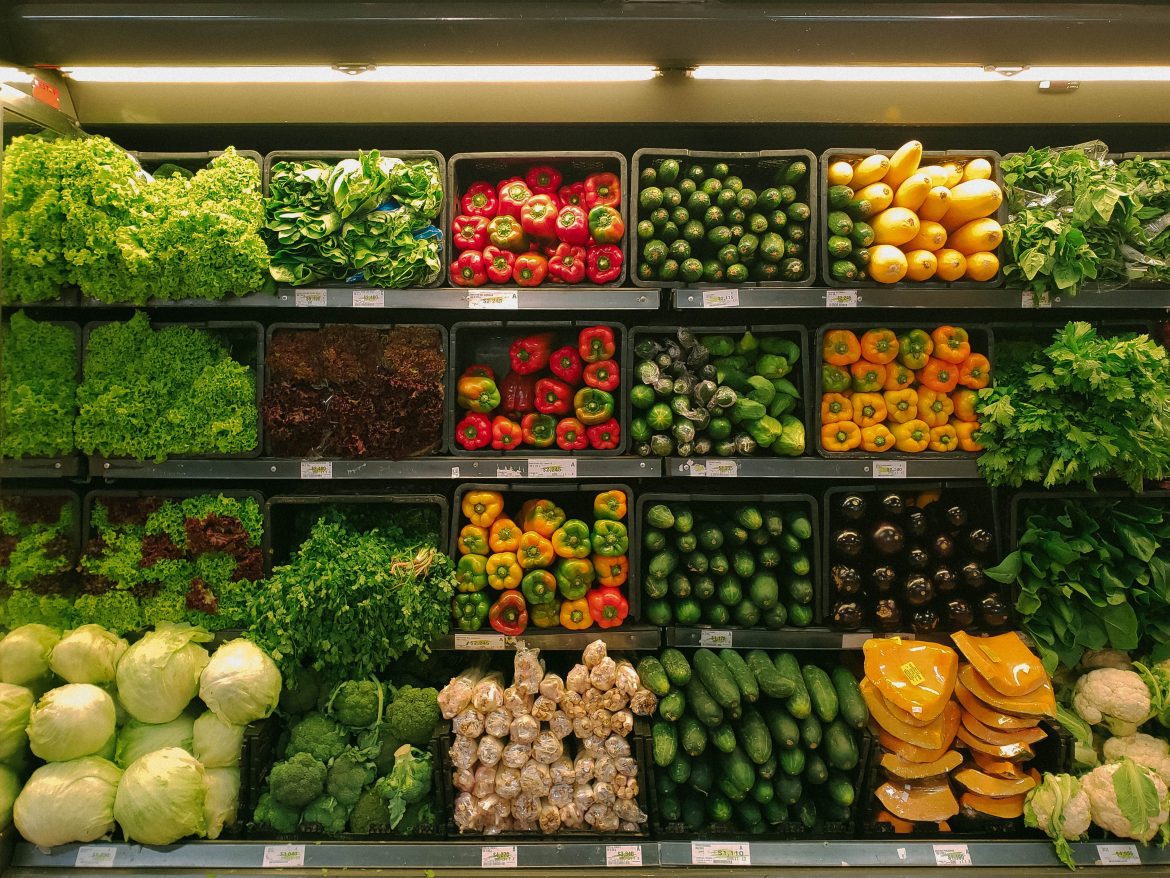 Produção de hortaliças em sistemas mais sustentáveis e de hortaliças mais saudáveis
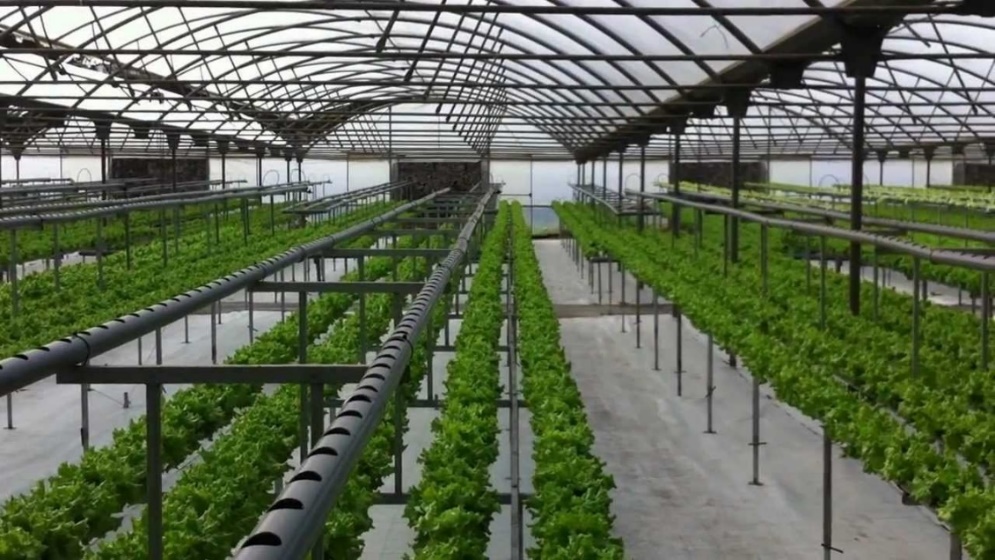 Menor consumo de água: economia de 70-80%.

Maior aproveitamento dos fertilizantes aplicados.

Produto limpo: maior aproveitamento da planta.

Maior controle do manejo da nutrição das plantas.

Produção pode ser feita em áreas pequenas com elevado rendimento.
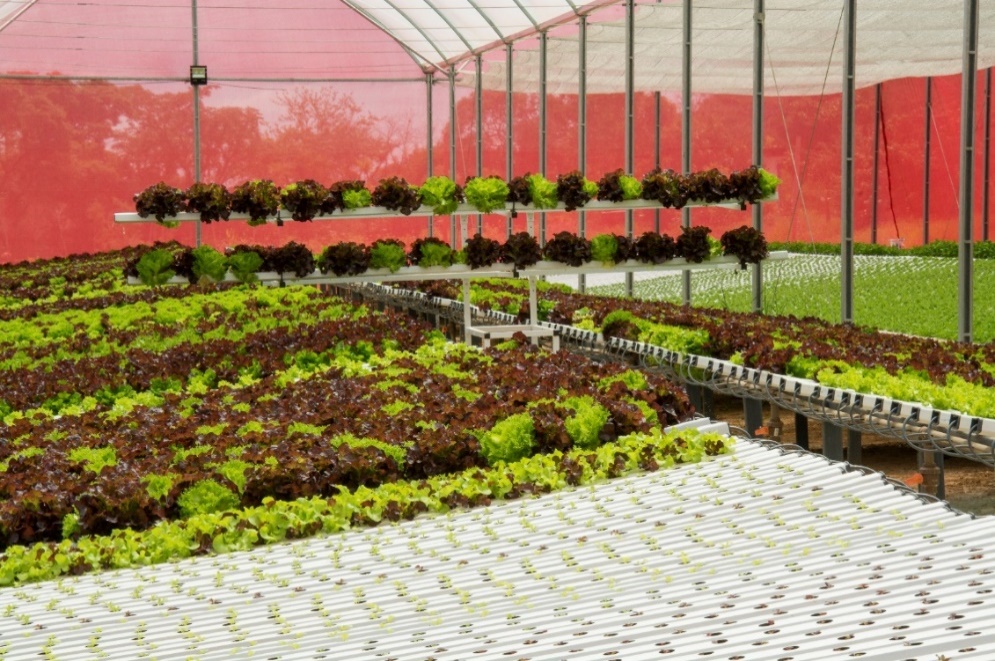 Cultivo hidropônico: Indústria Vertical em áreas metropolitanas
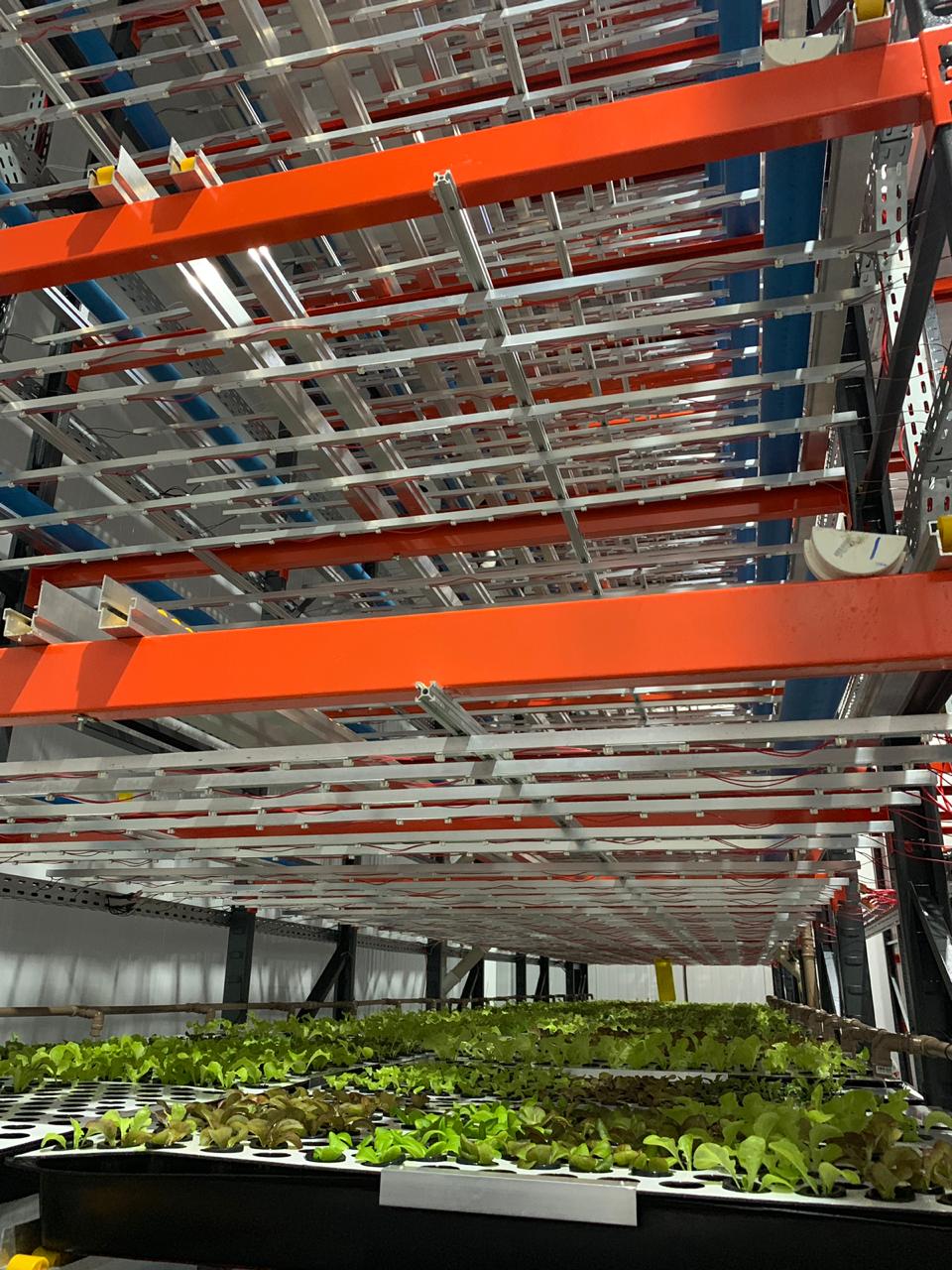 Hortas verticais

Controle total do ambiente

Uso de iluminação artificial

Produtos livres de pesticidas

Elevado valor agregado
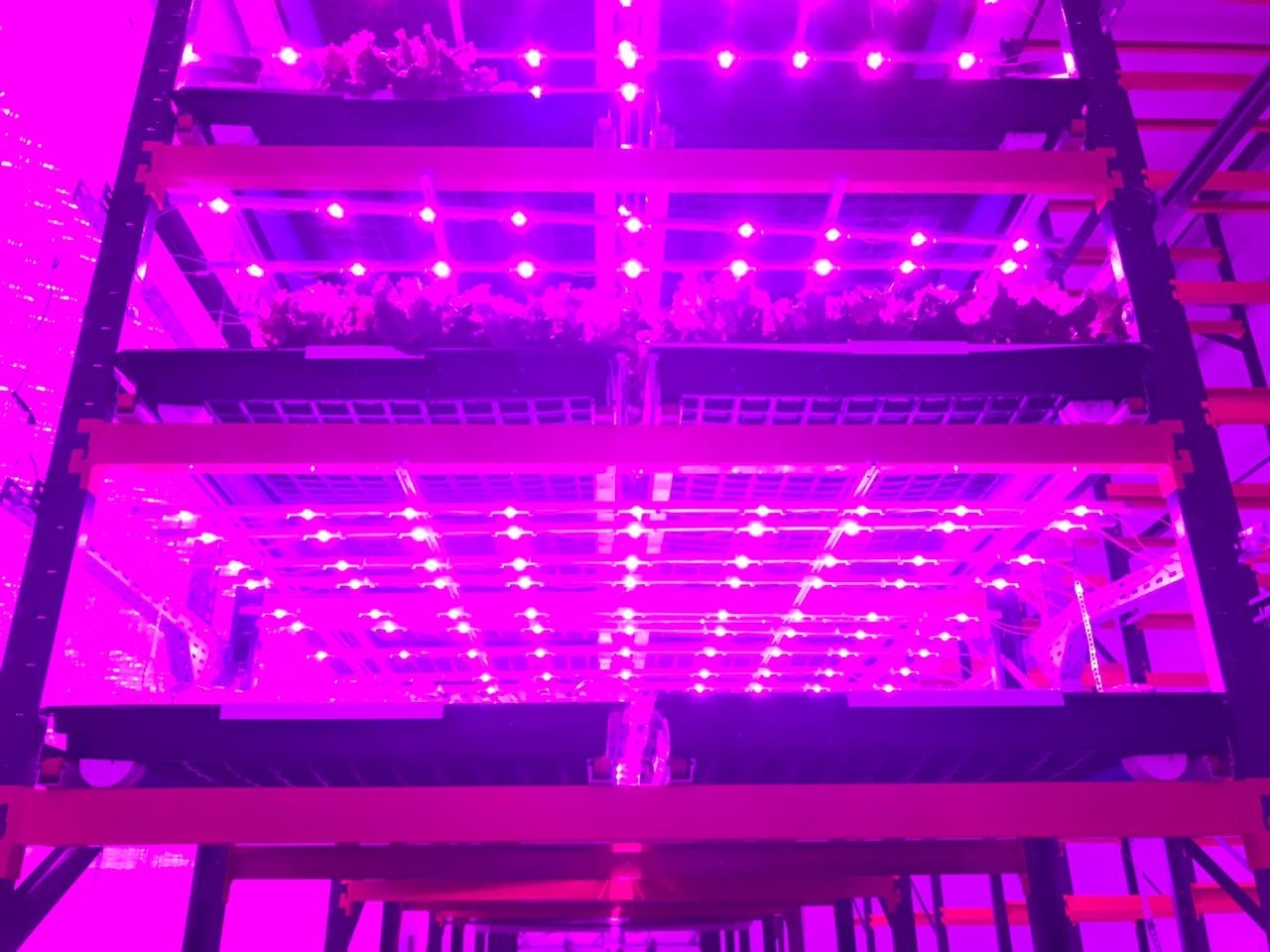 Inovações no cultivo de hortaliças
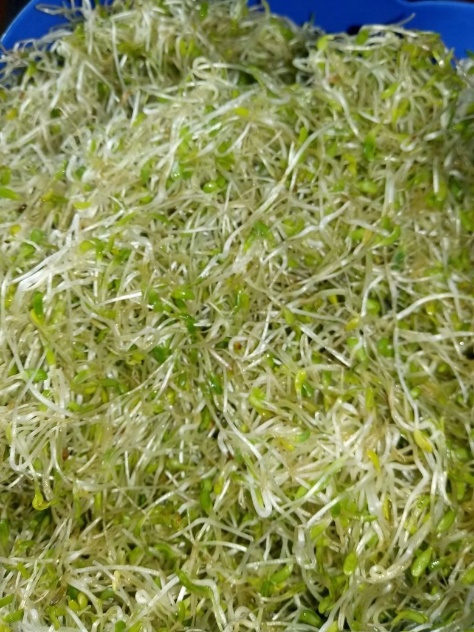 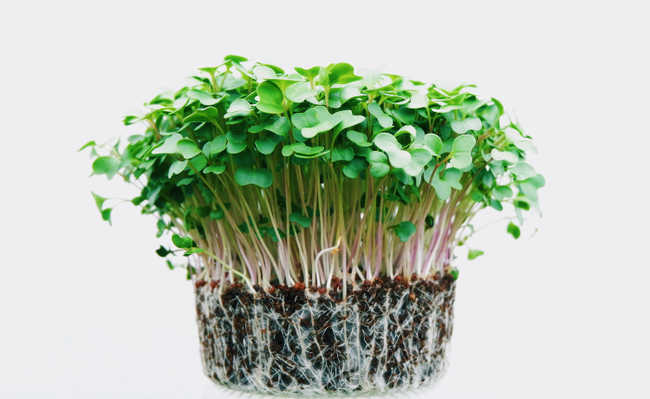 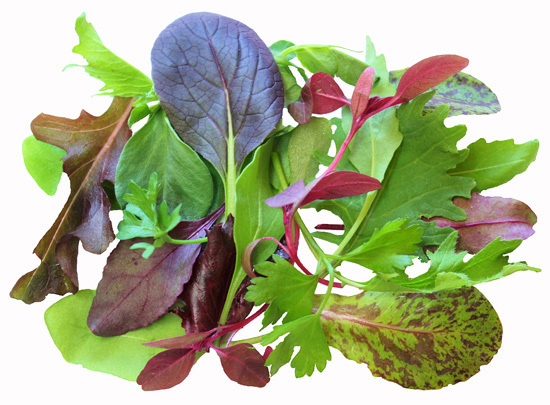 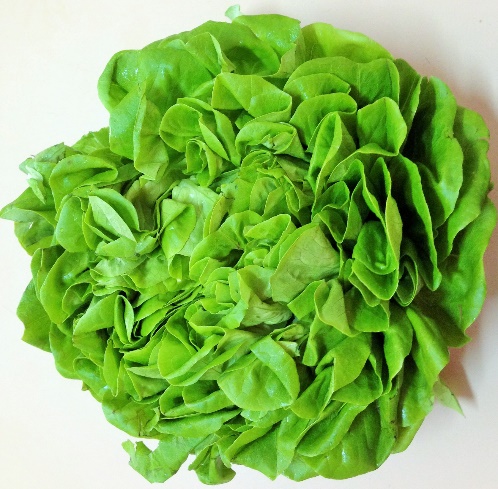 Microverdes
Mini hortaliças
Brotos
Baby leaf
Estádio fenológico da planta
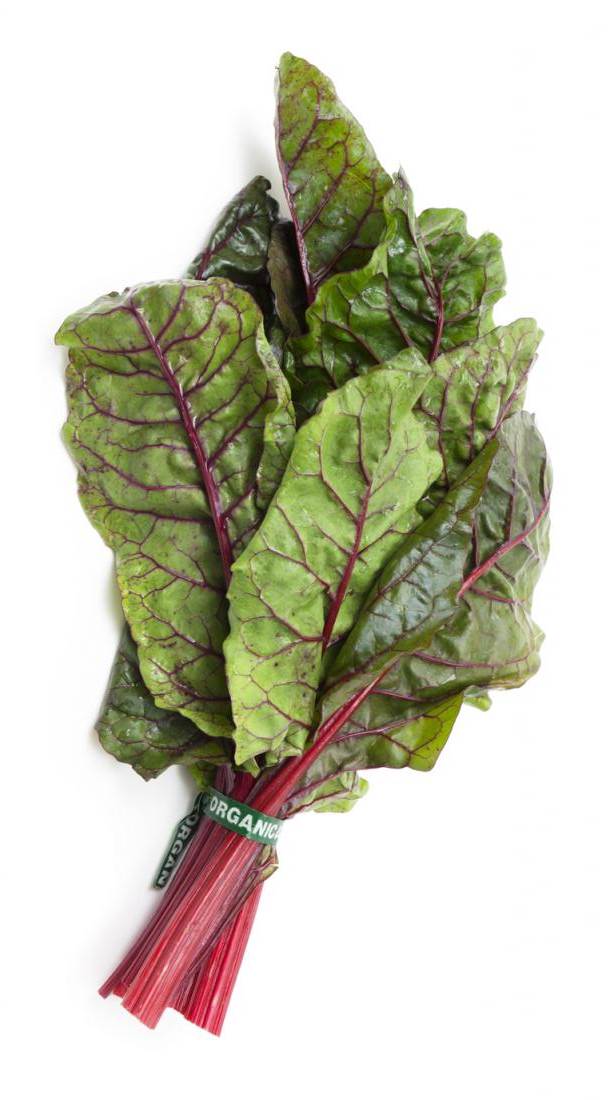 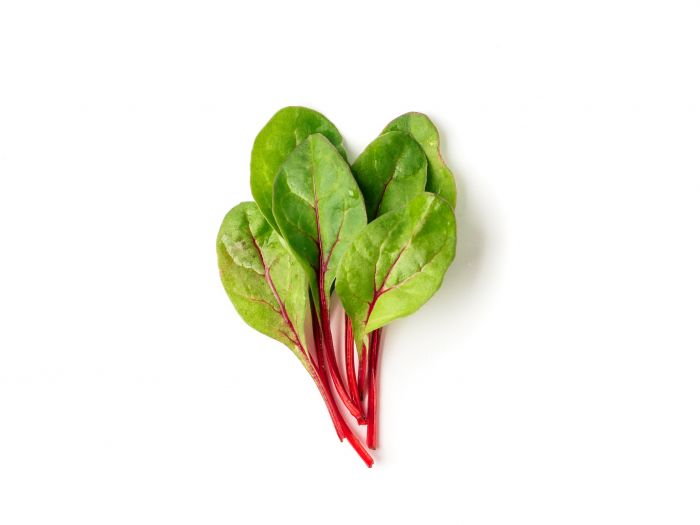 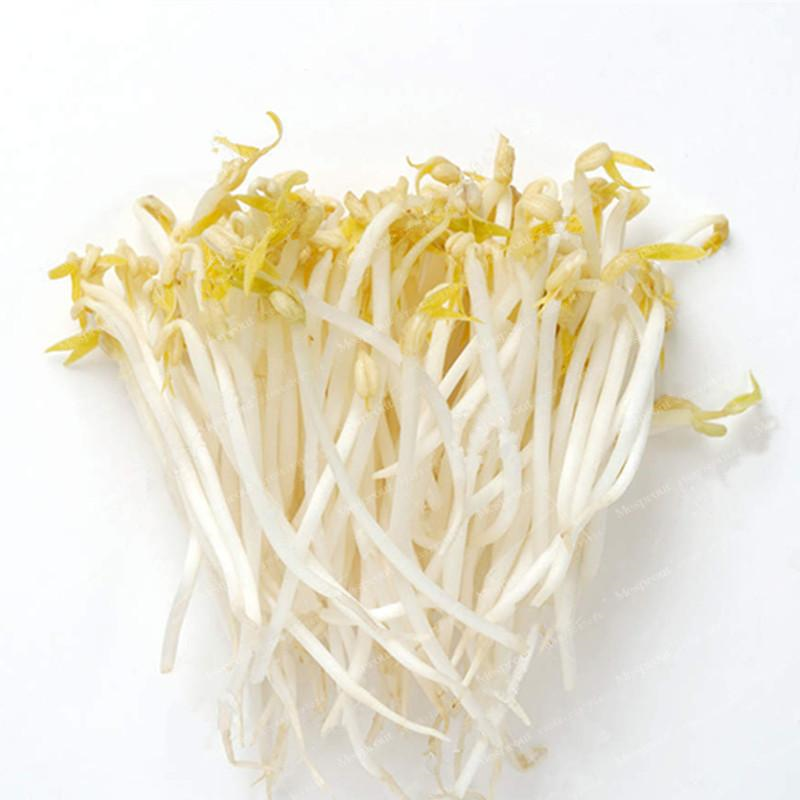 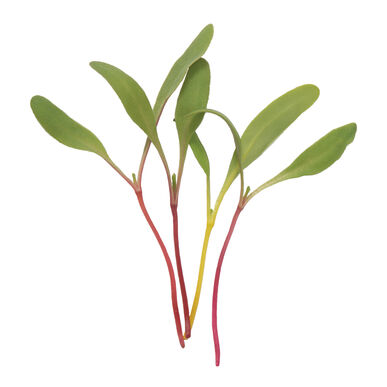 Broto

4 a 10 dias
Microverdes

6 a 20 dias
Baby leaf

20 a 40 dias
Planta adulta
Microverdes
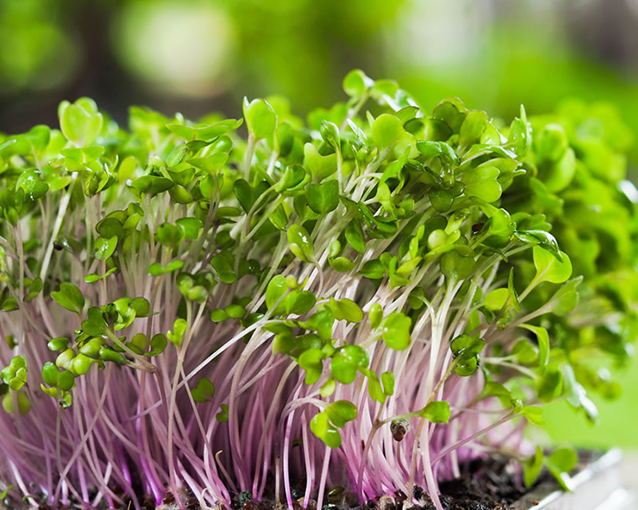 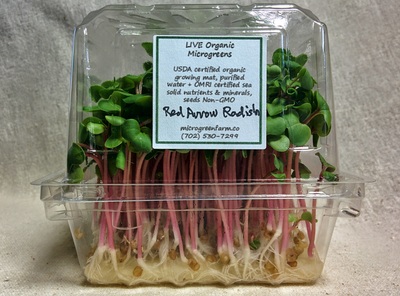 Plantas na sua fase jovem, imaturas, colhidas quando as folhas cotiledonares estão totalmente expandidas, com ou sem o aparecimento da primeira folha verdadeira ou par de folhas verdadeiras.
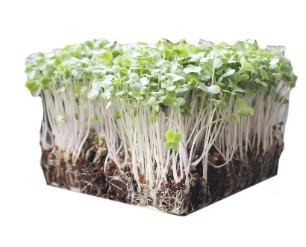 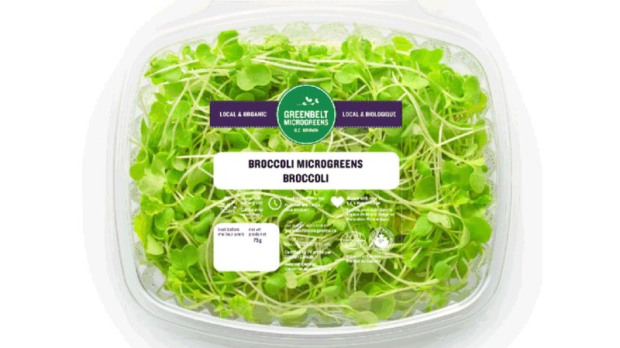 Aparência
Aparência 
a) Tamanho
b) Cor
c) Brilho 
c) Ausência de defeitos
Presença de fungos
Crescimento irregular
Coloração pálida (amarelada)
Plântulas tombadas
Presença de resíduos (substratos)
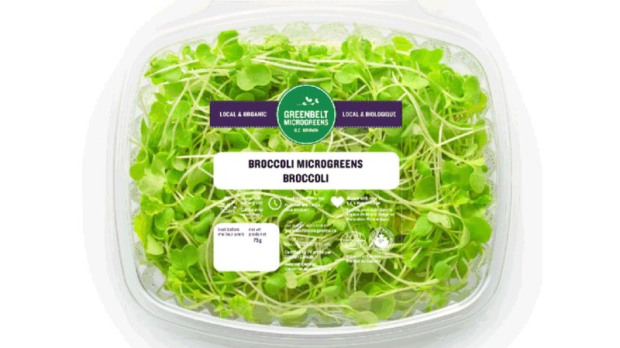 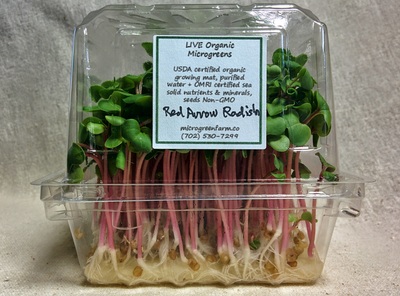 Aceitação quanto ao sabor e aroma
Sabor
Neutro: espinafre
Suave: trevo, aveia
Azedo, Adstringente: rúcula, agrião
Picante: rabanete, mostarda, rúcula
Amargo: pepino, melão
Adocicado: beterraba e chia (terroso), milho
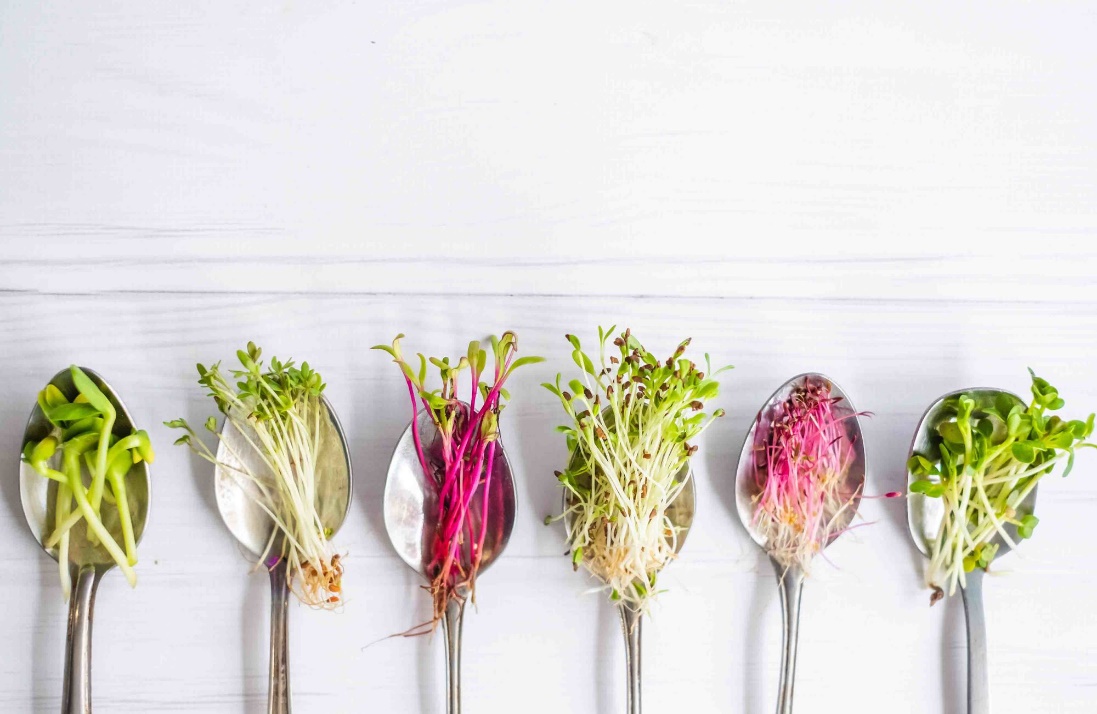 Hortaliças
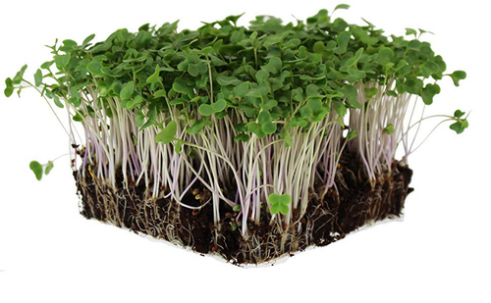 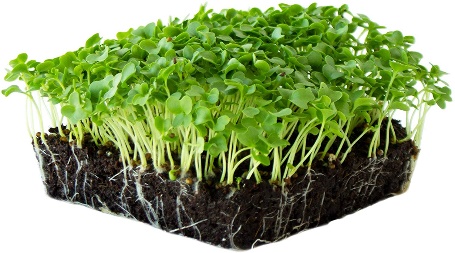 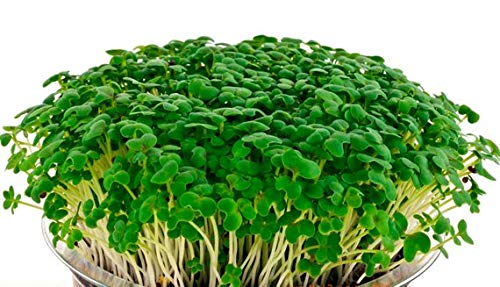 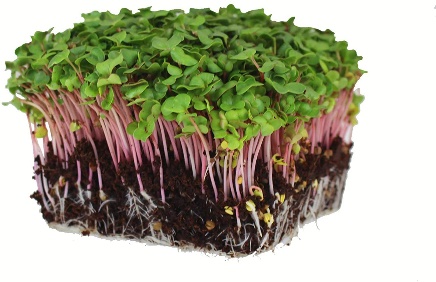 Hortaliças
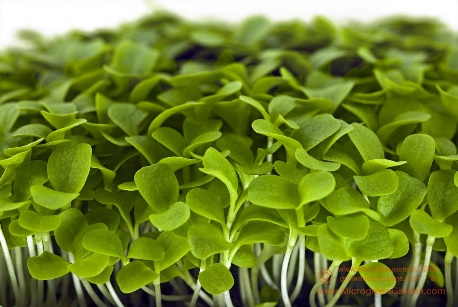 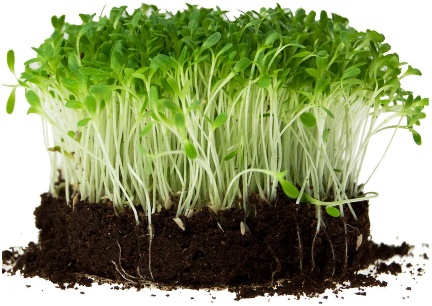 Hortaliças
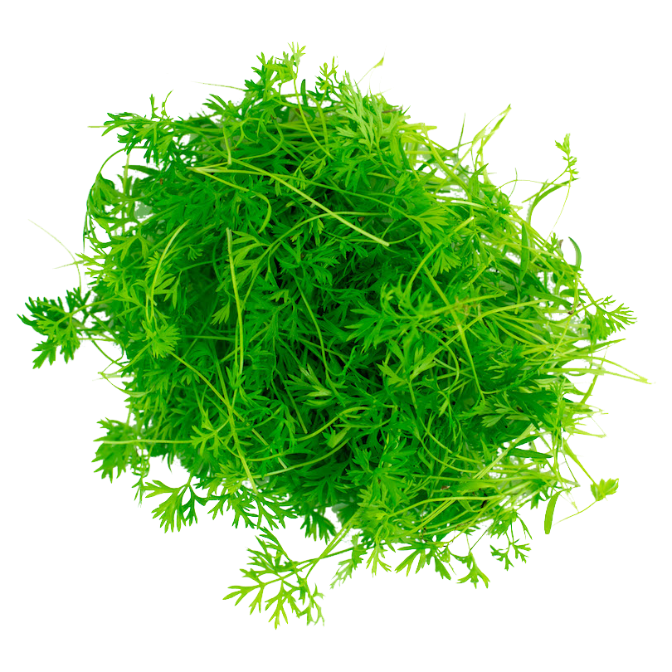 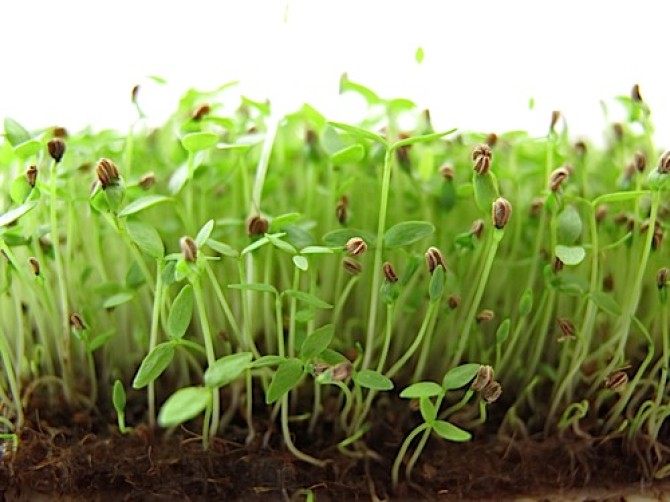 Microverdes
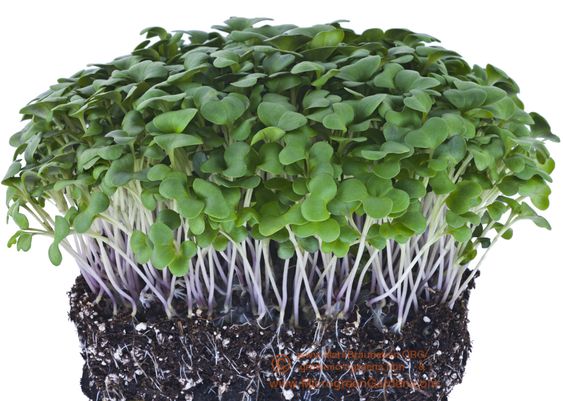 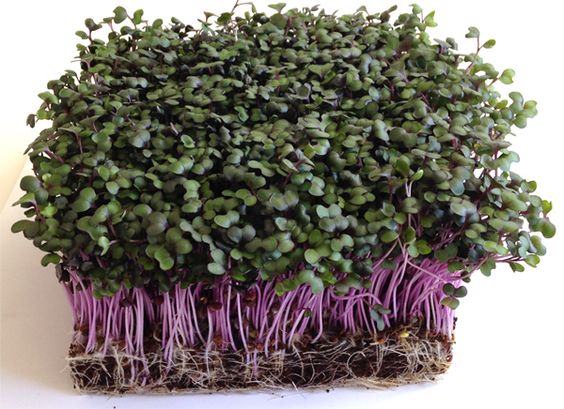 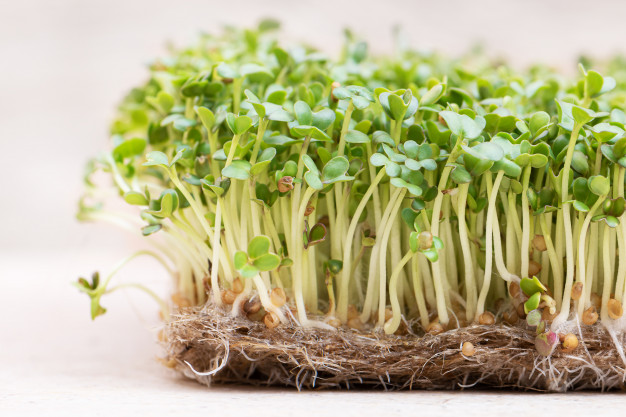 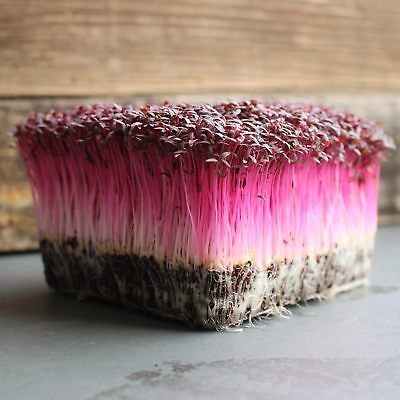 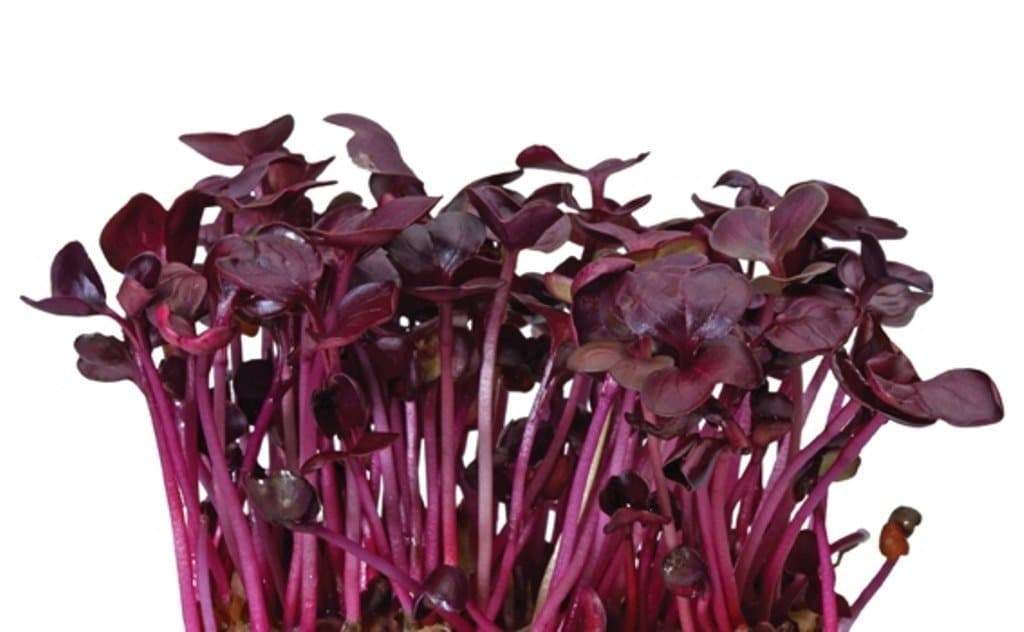 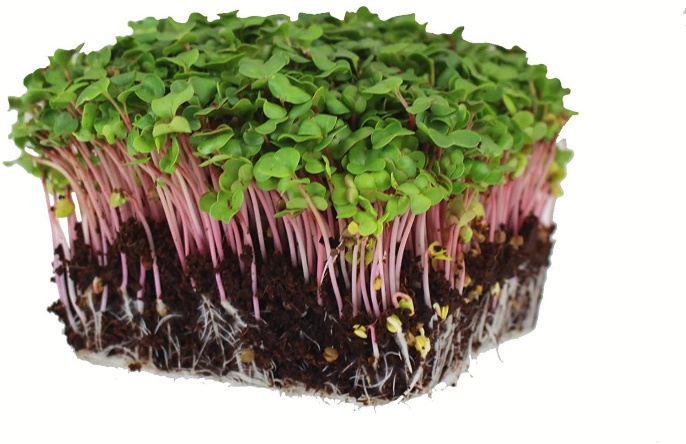 Mix de microverdes
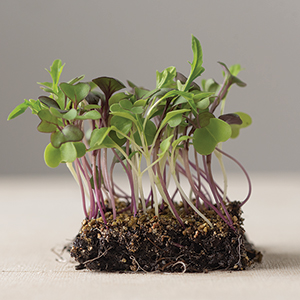 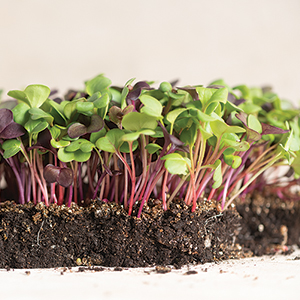 Rabanetes verde e roxo
Couve, couve-rábano e repolho
ERVAS AROMÁTICAS
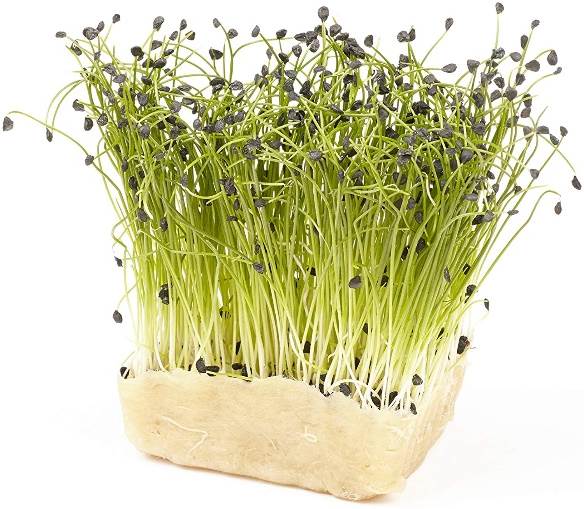 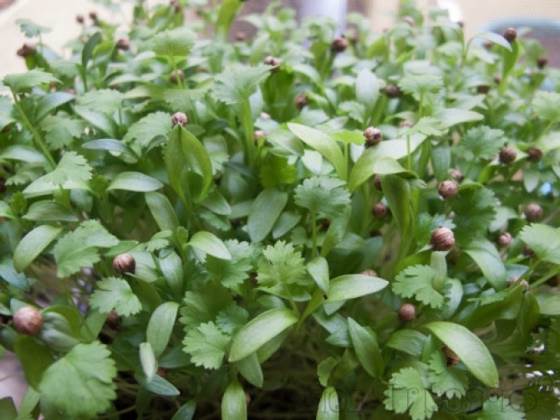 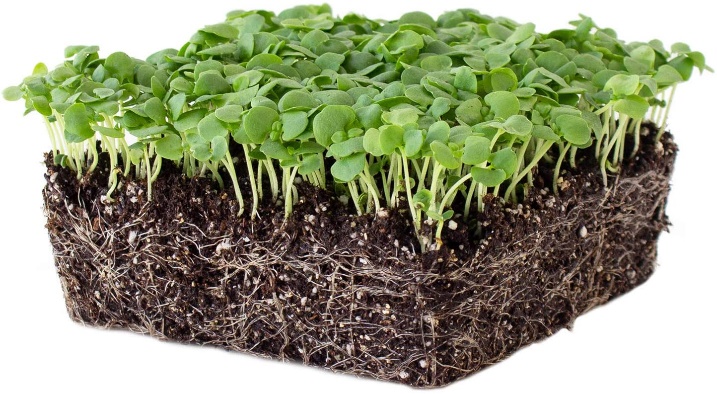 Valor nutricional do brócolis
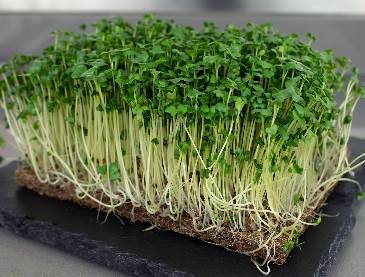 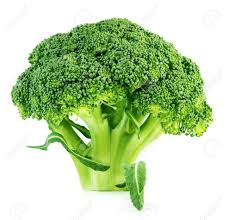 SULFORAFANO
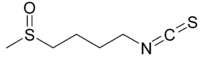 Combate o câncer
**Fuente et al., 2019
  ***Herr, Buchler, 2010
Baby Leaf
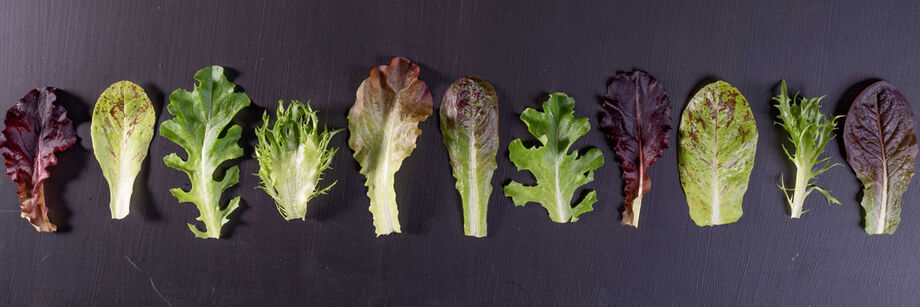 Planta colhida após o surgimento das folhas verdadeiras (1ª a 8ª folha verdadeira);

Colheita: 15 a 40 dias após a semeadura: folhas ainda tenras.
Baby Leaf
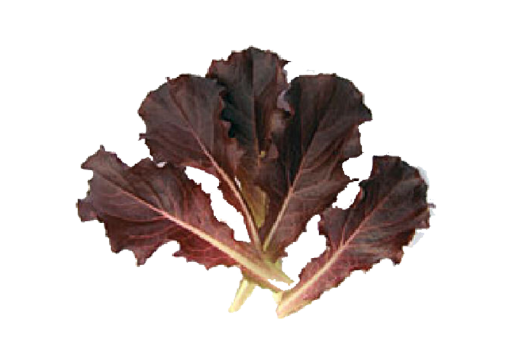 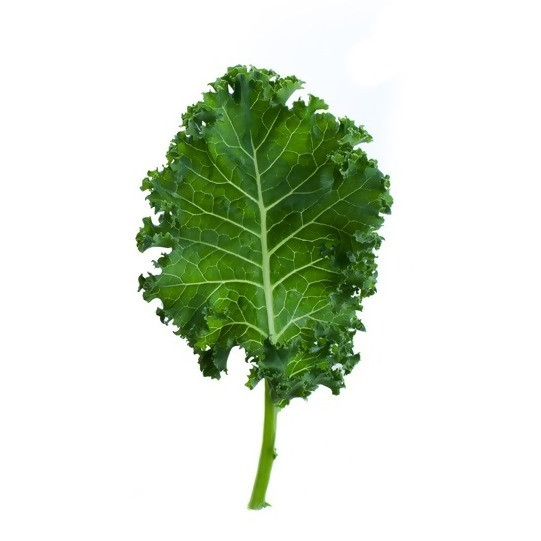 Alface batávia
Kale
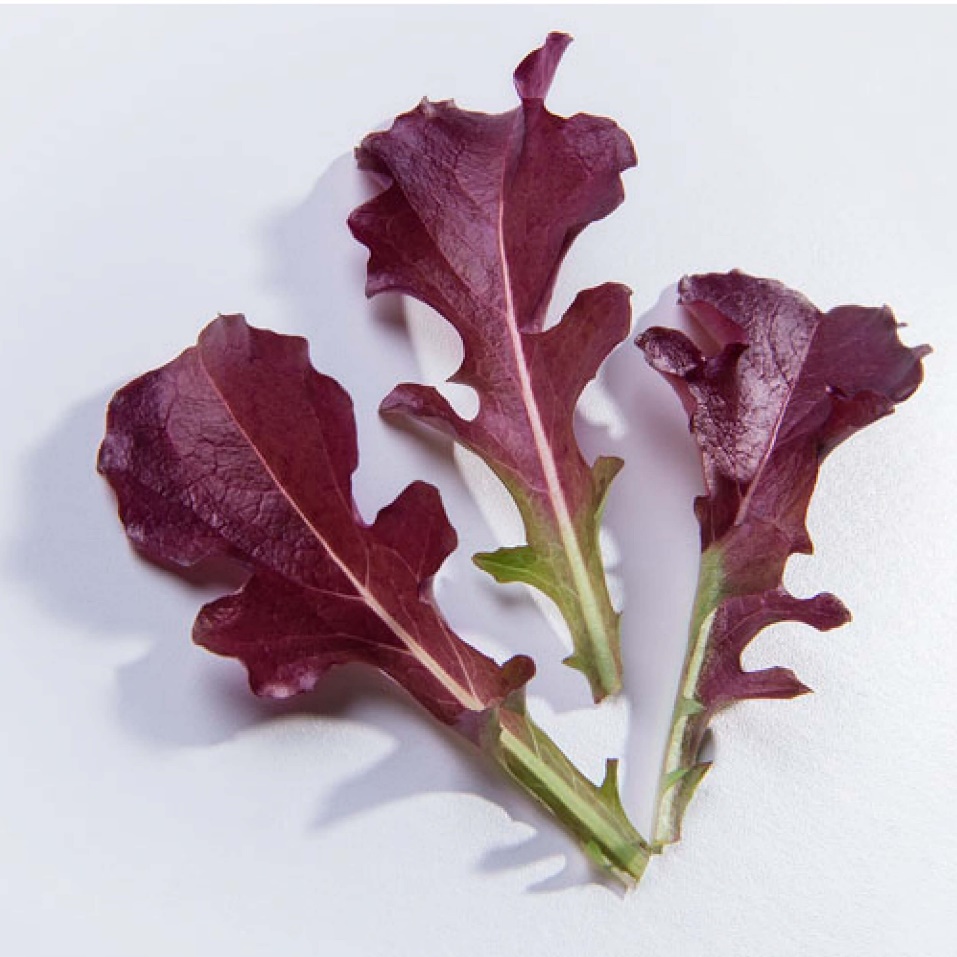 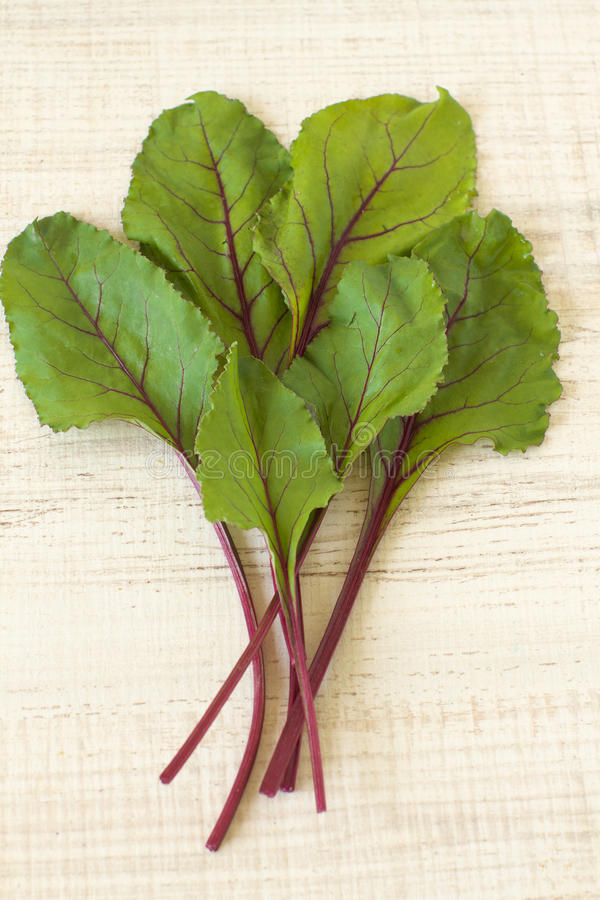 Alface mimosa
Beterraba
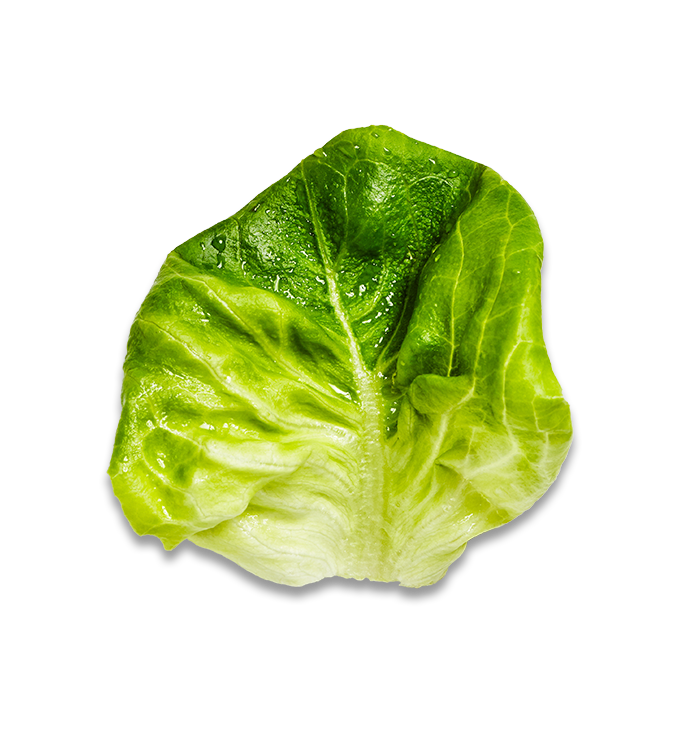 Alface manteiga
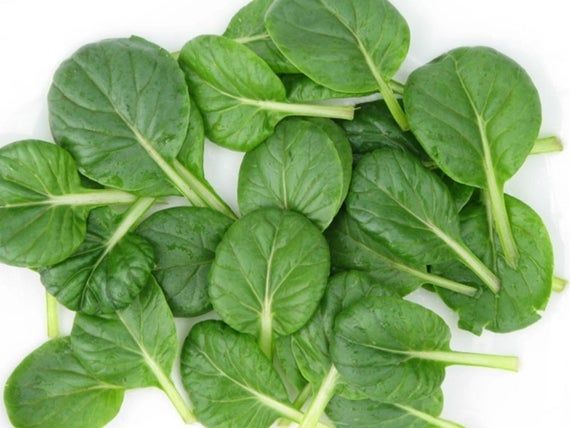 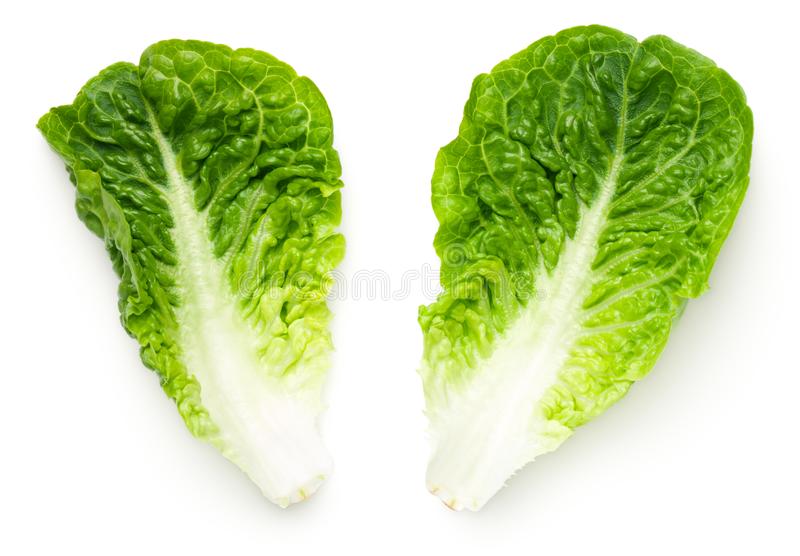 Pak Shoi
Alface romana
Baby Leaf
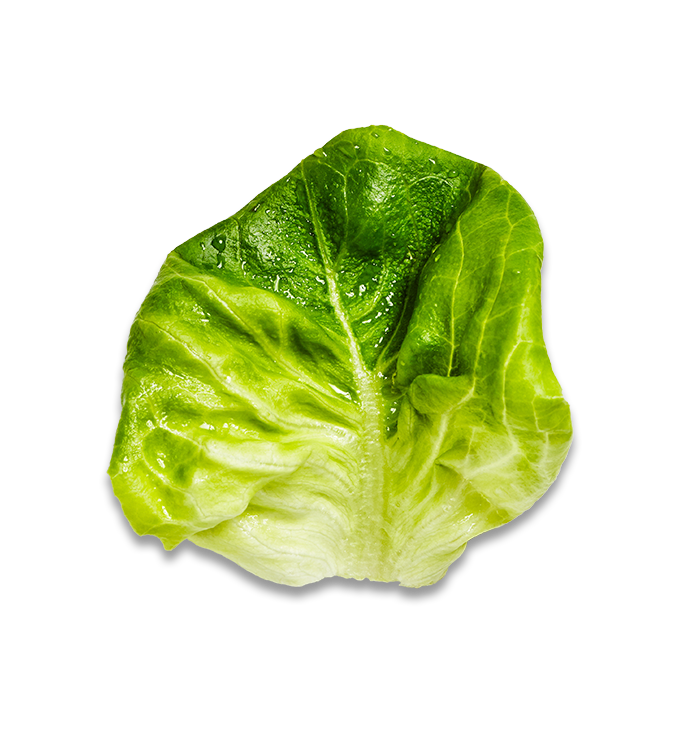 Clorofila:
Previne câncer por atividades antimutagênicas, dentre outros fatores
Carotenoides:
Reduz o câncer
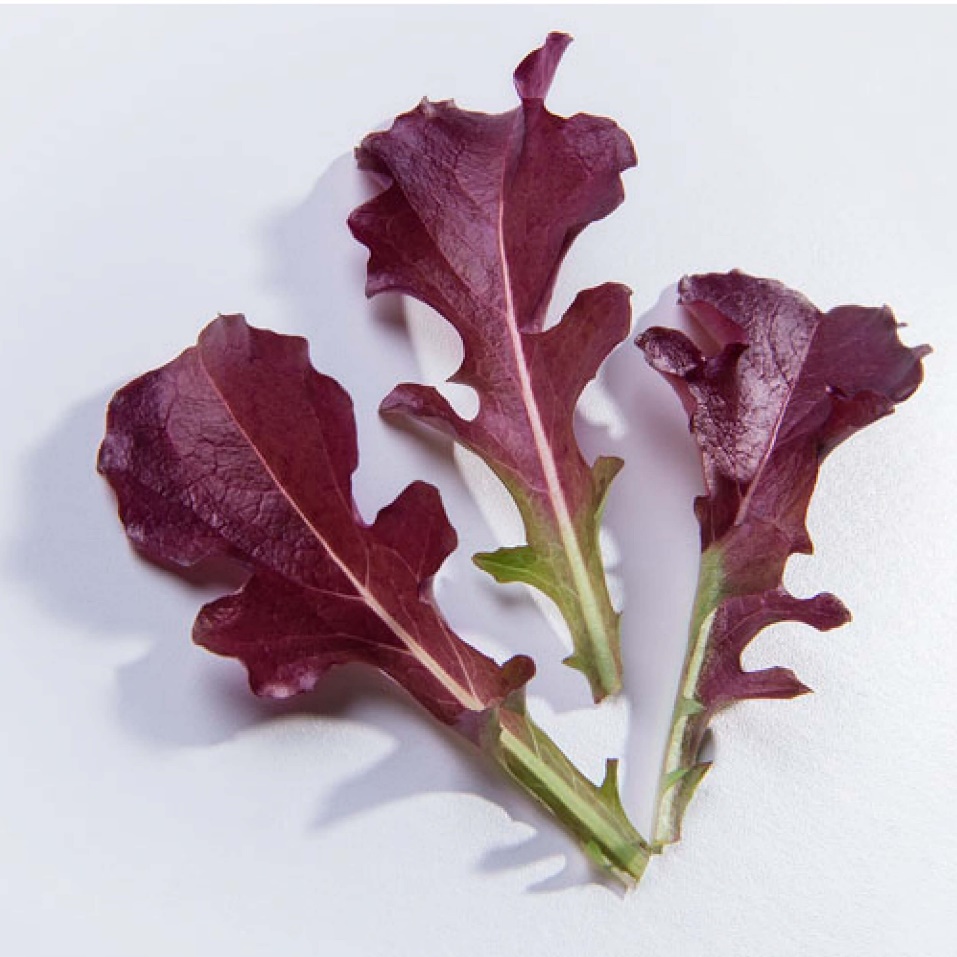 Antocianinas: 
Previne diabetes
Valor nutricional – estádio fenológico
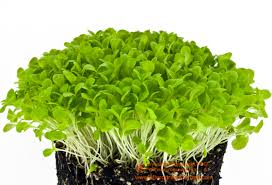 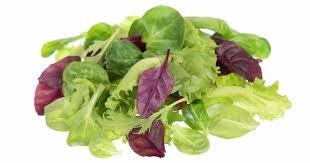 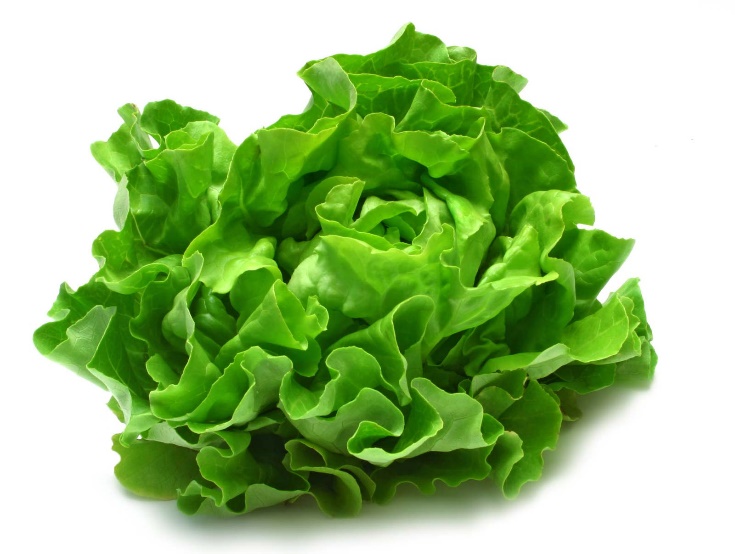 Zapata et al., 2019)
Valor nutricional – estádio fenológico
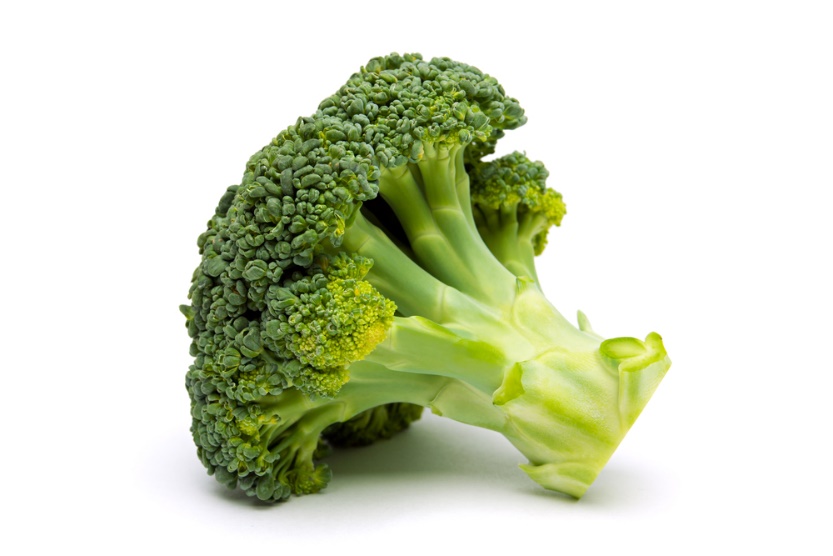 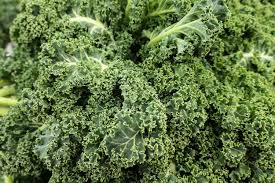 Bella et al. (2020)
Mini hortaliças
Hortaliças em miniatura em relação às convencionais, provenientes do melhoramento genético.
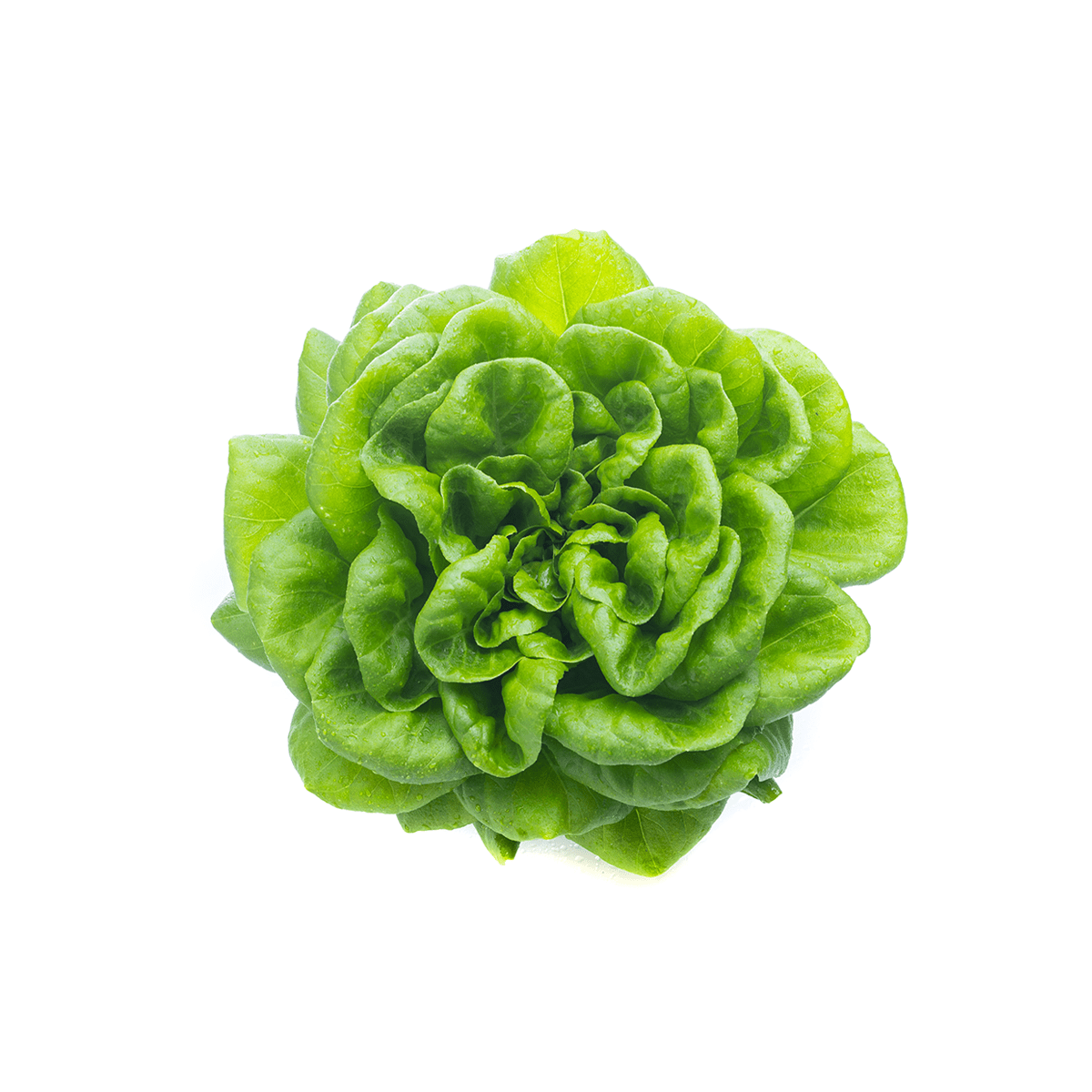 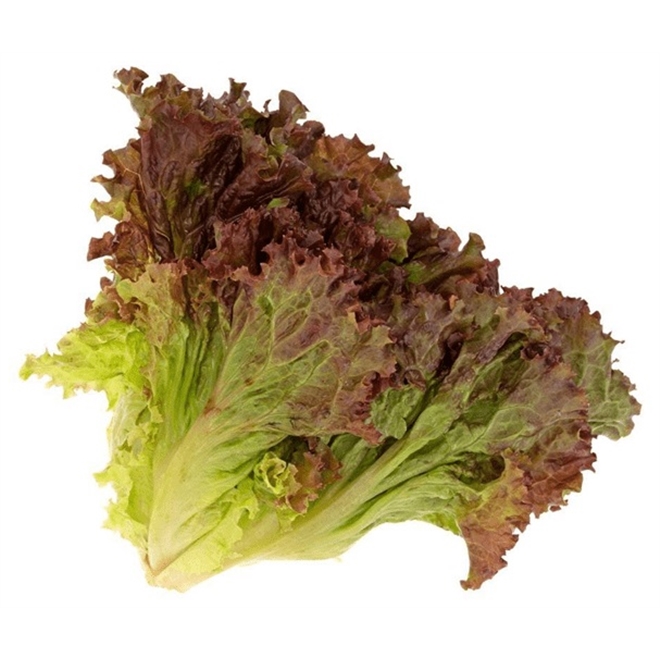 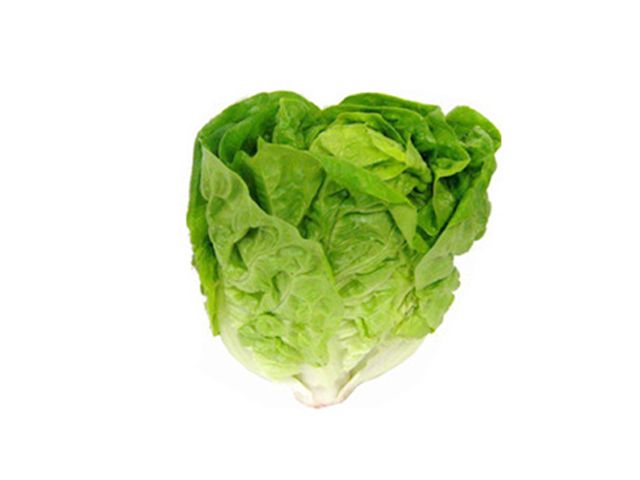 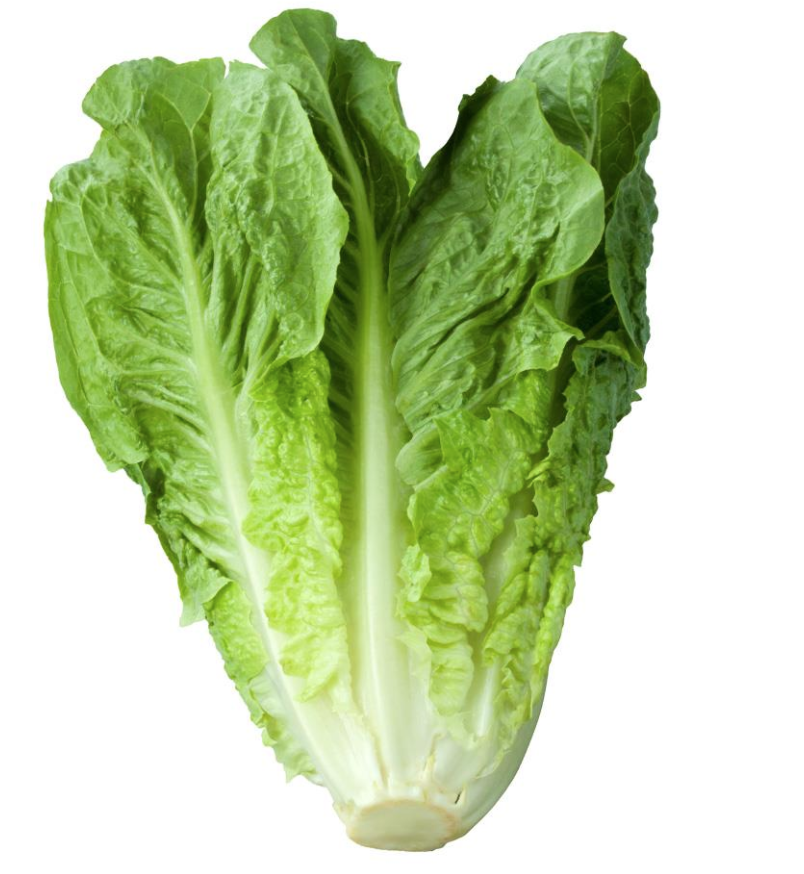 Mini hortaliças
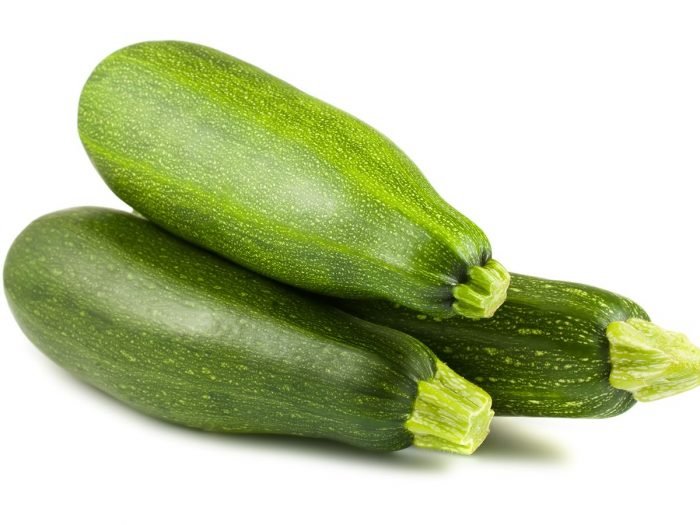 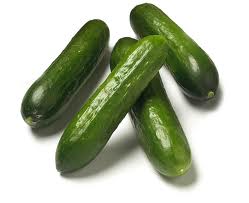 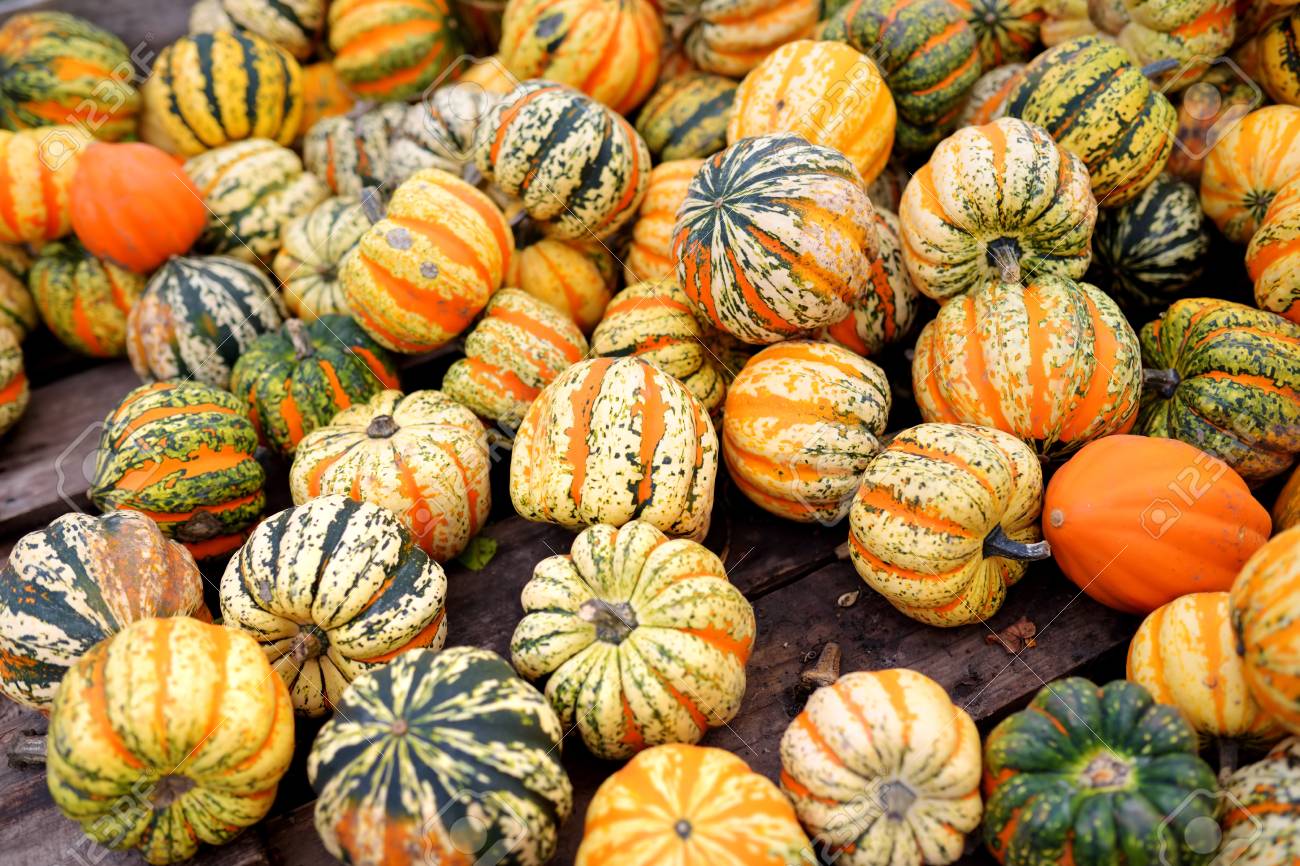 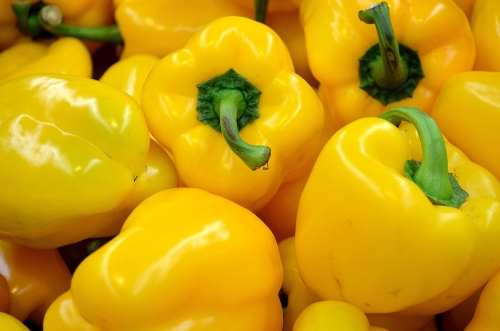 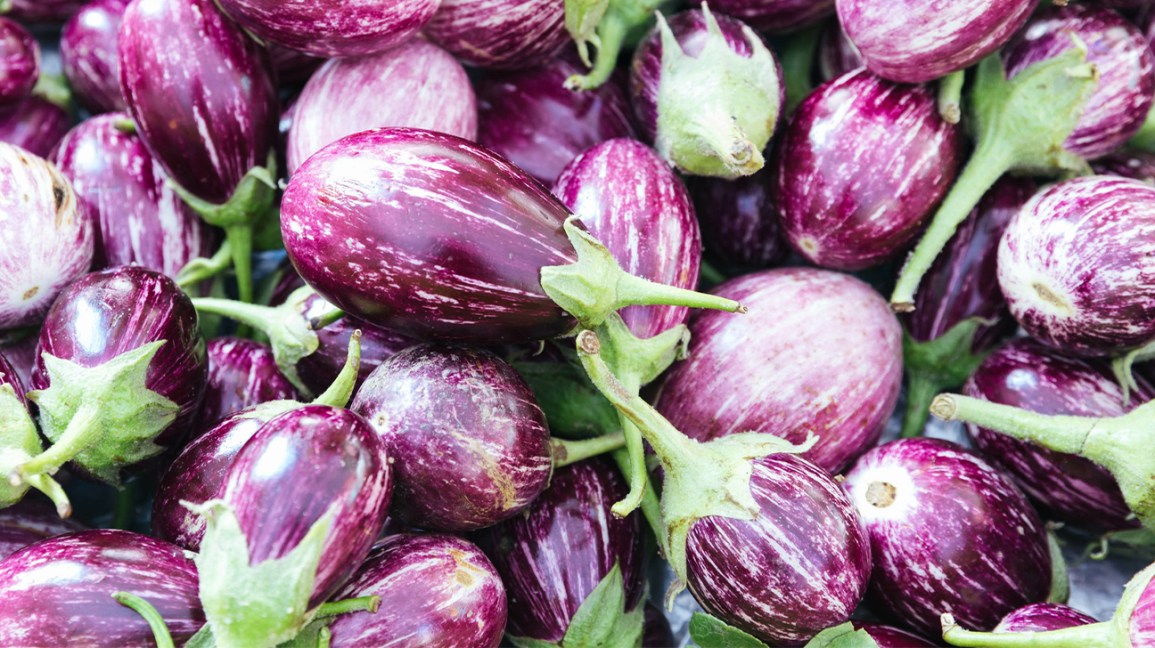 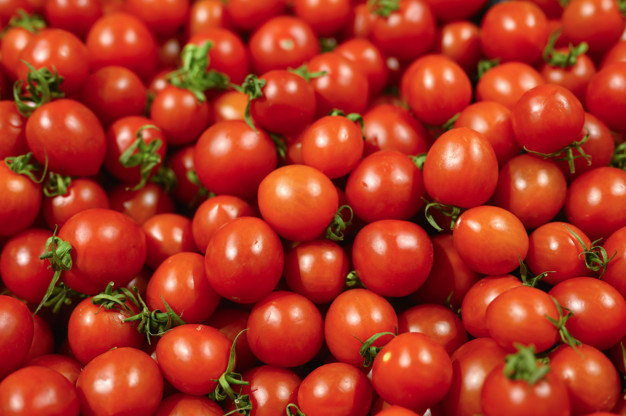 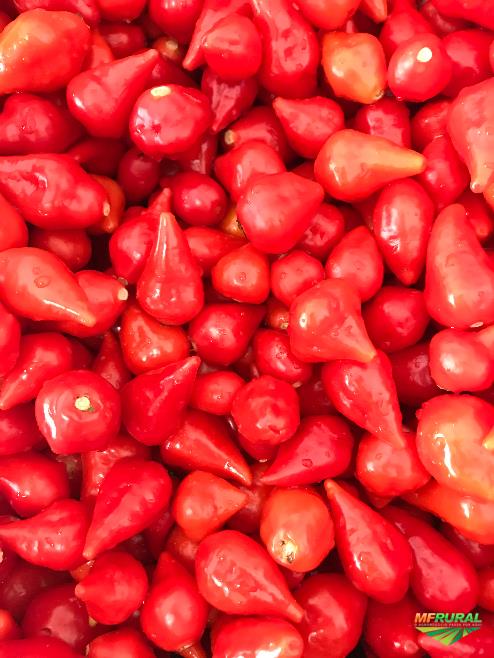 Segmento de minitomates
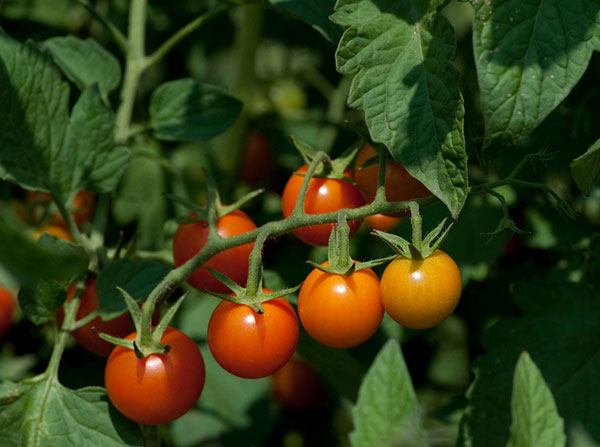 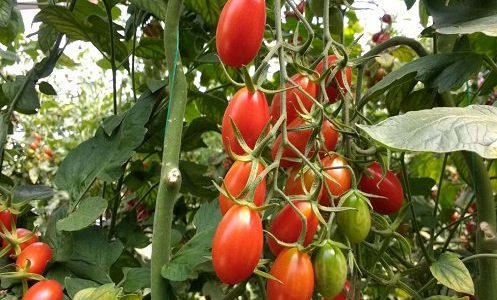 Tipo Cereja
Tipo Grape
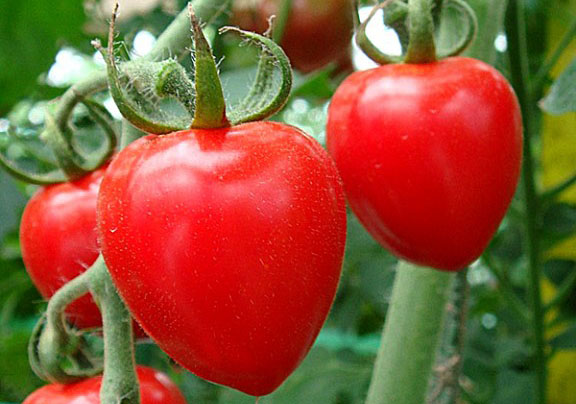 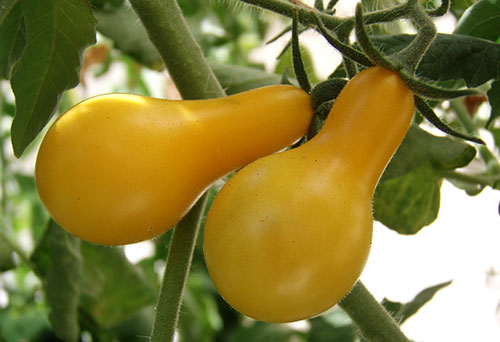 Tipo Pera
Tipo Berries
Cultivo de minitomate
Embalagens
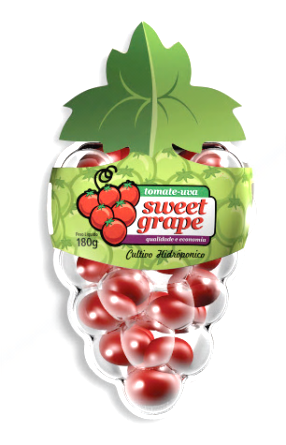 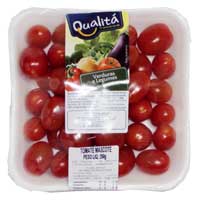 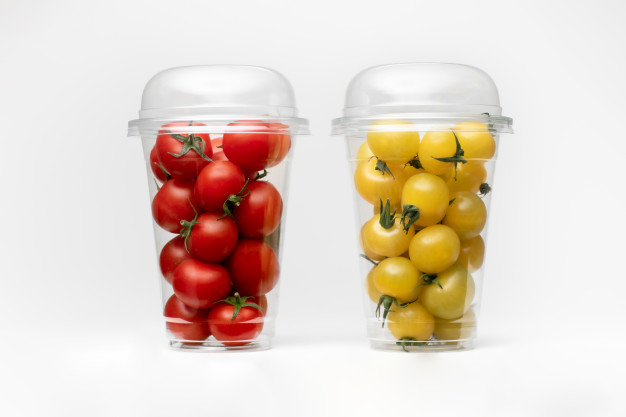 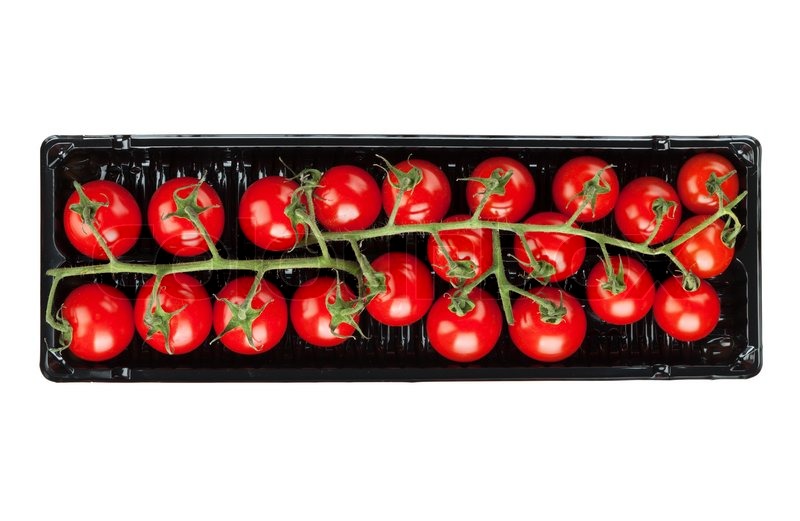 Folhas lavadas e higienizadas
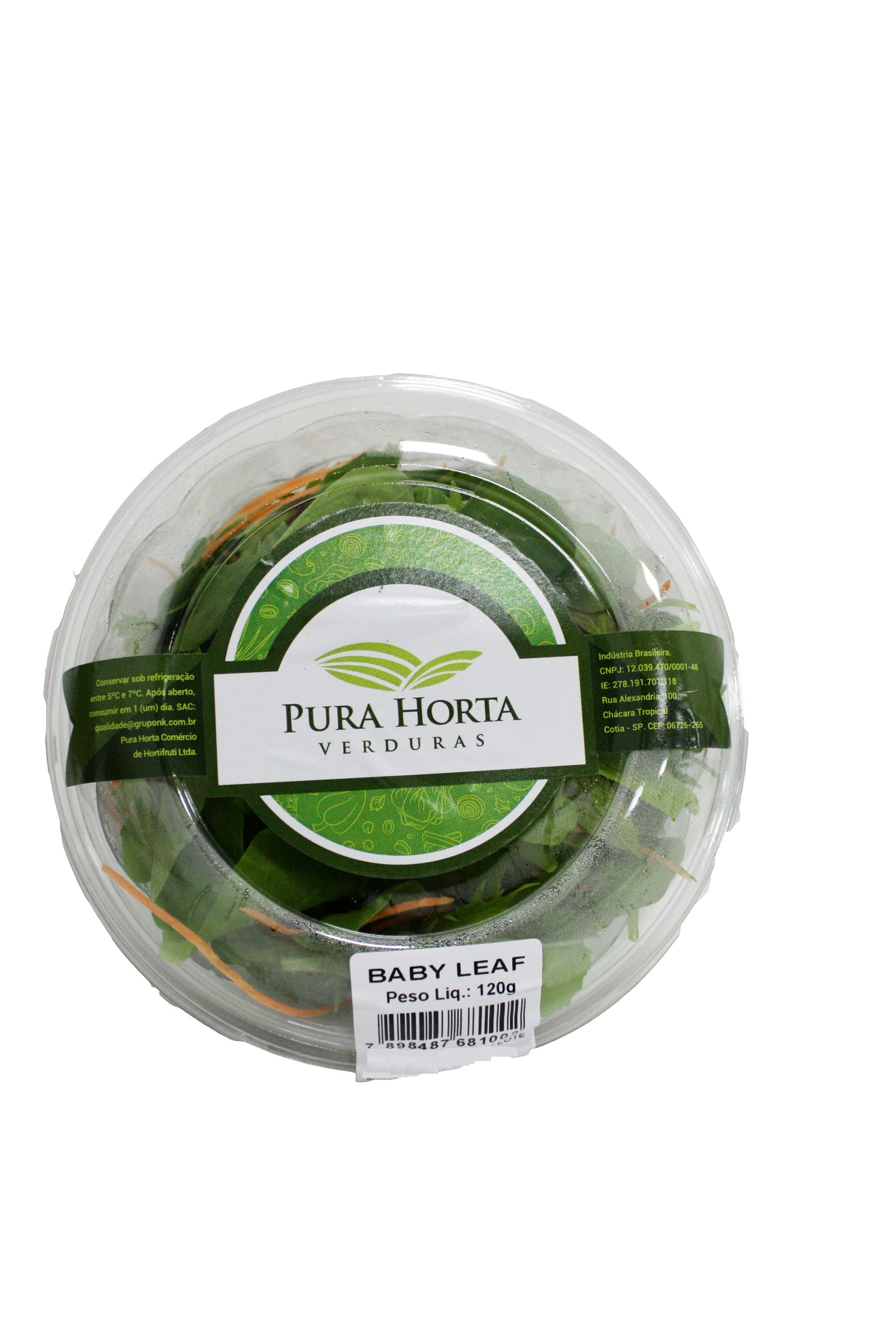 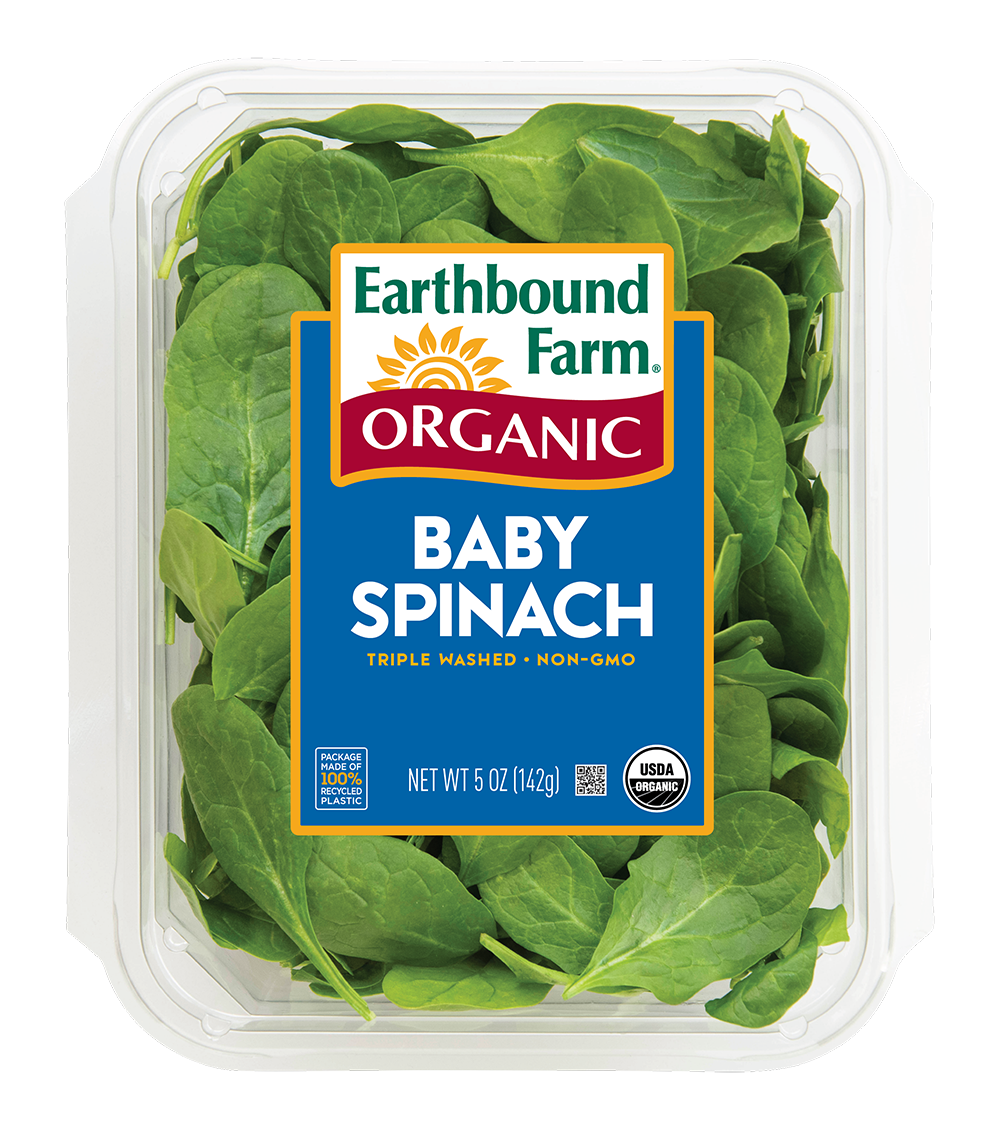 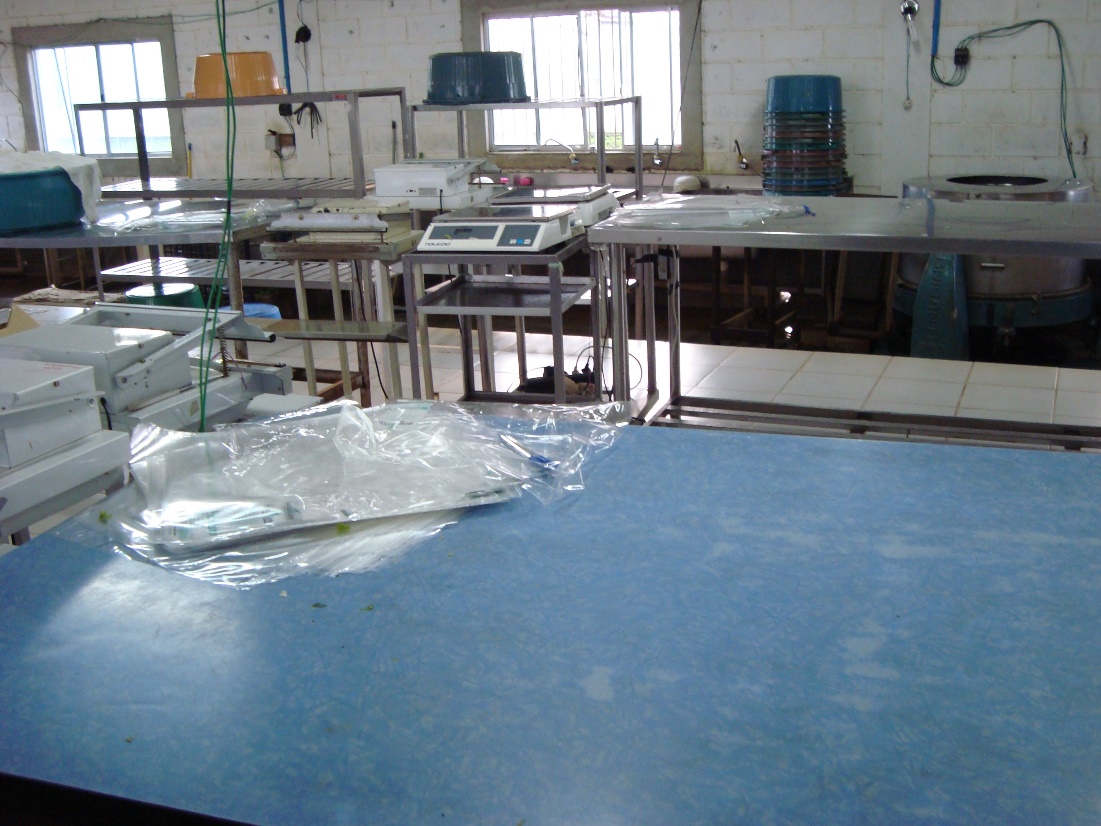 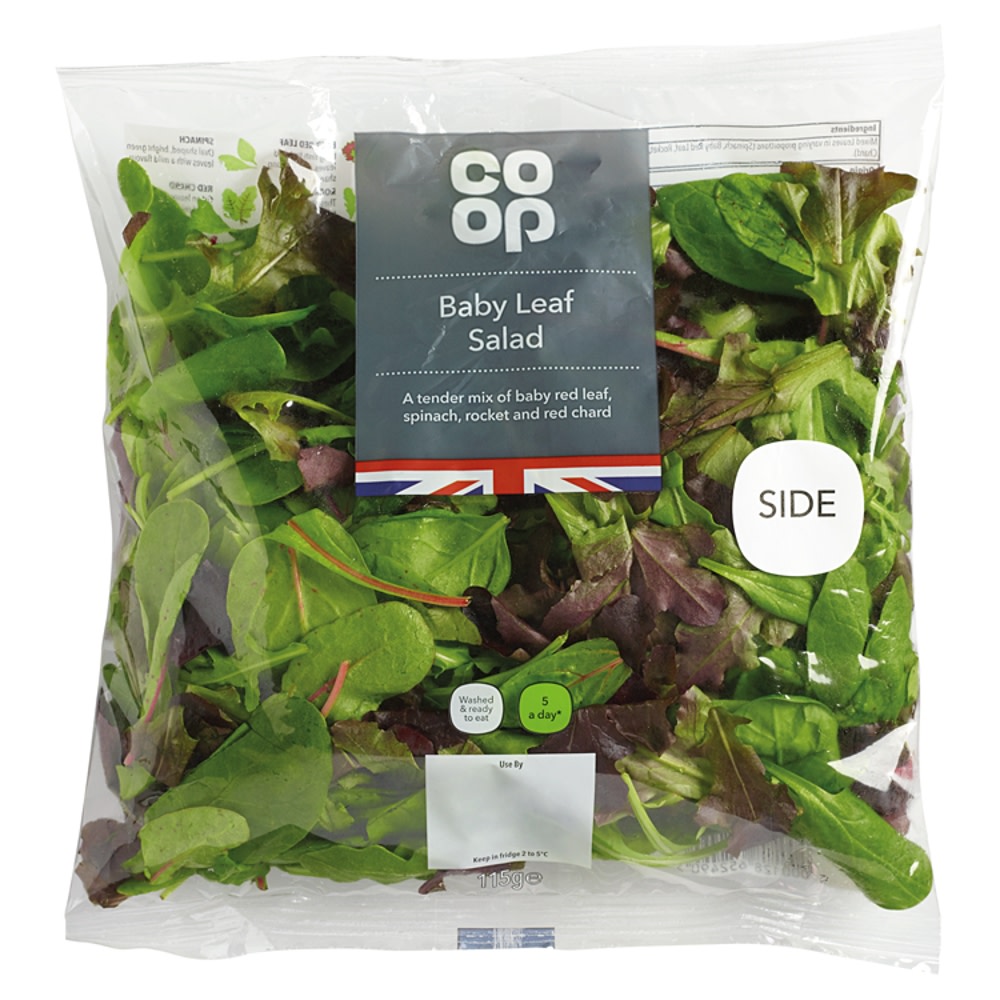 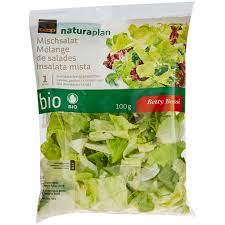